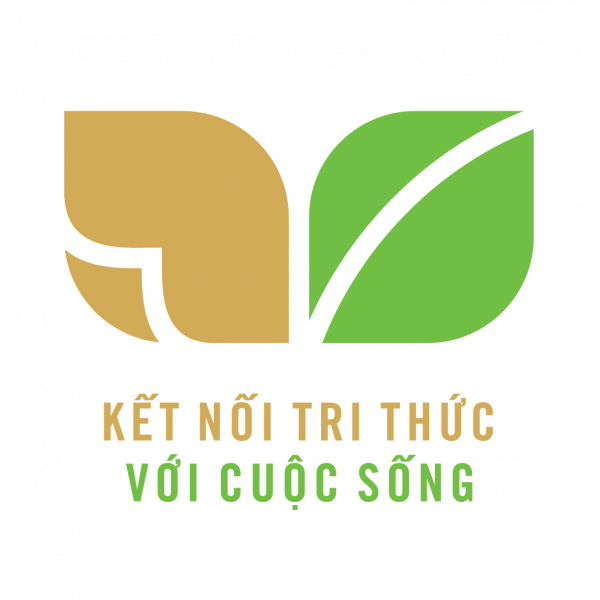 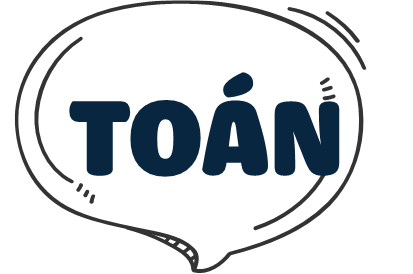 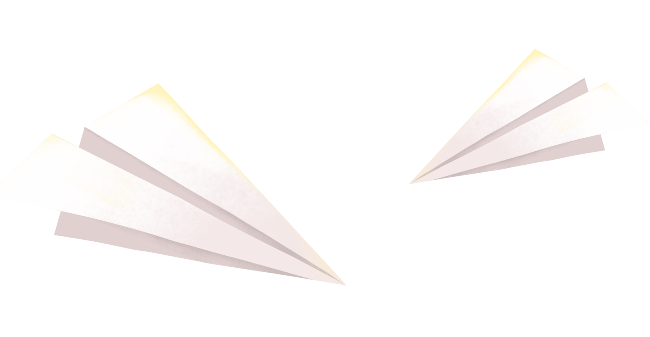 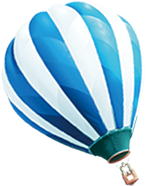 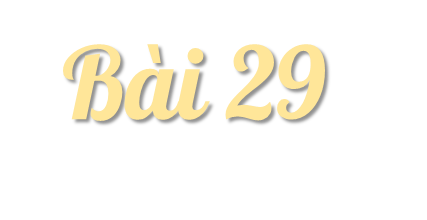 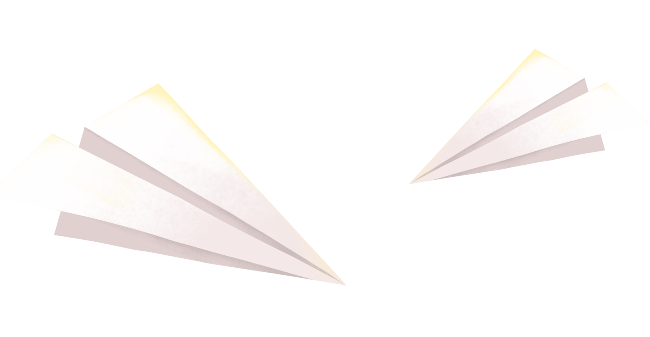 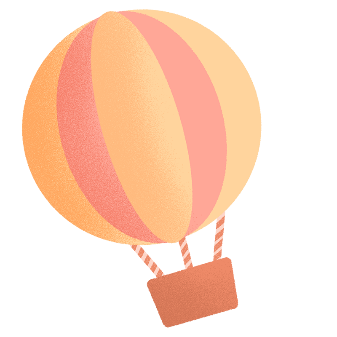 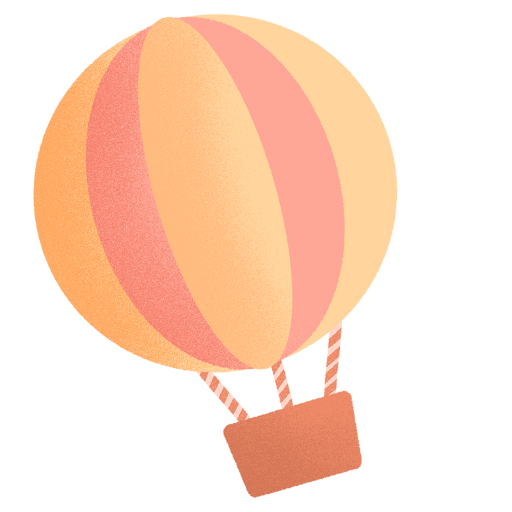 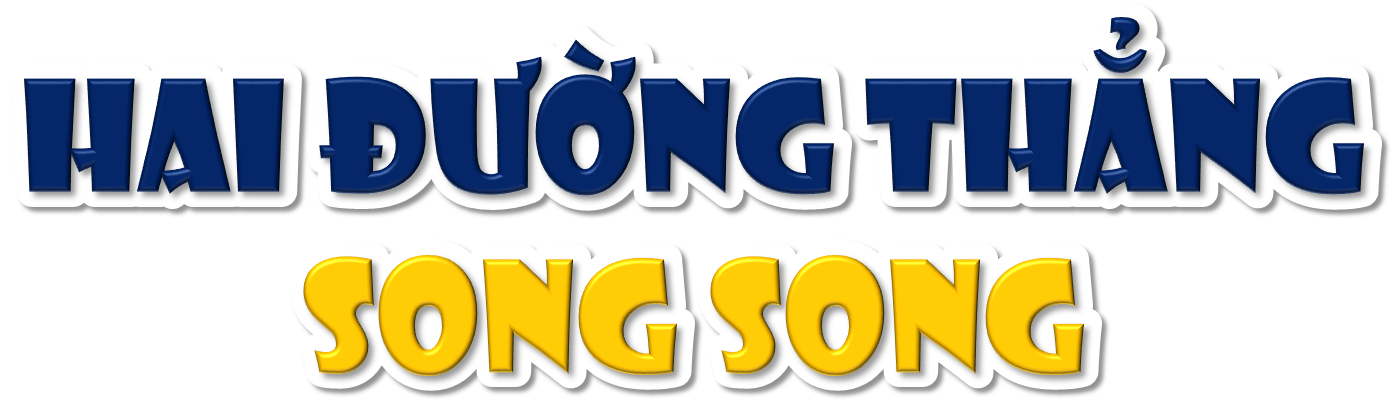 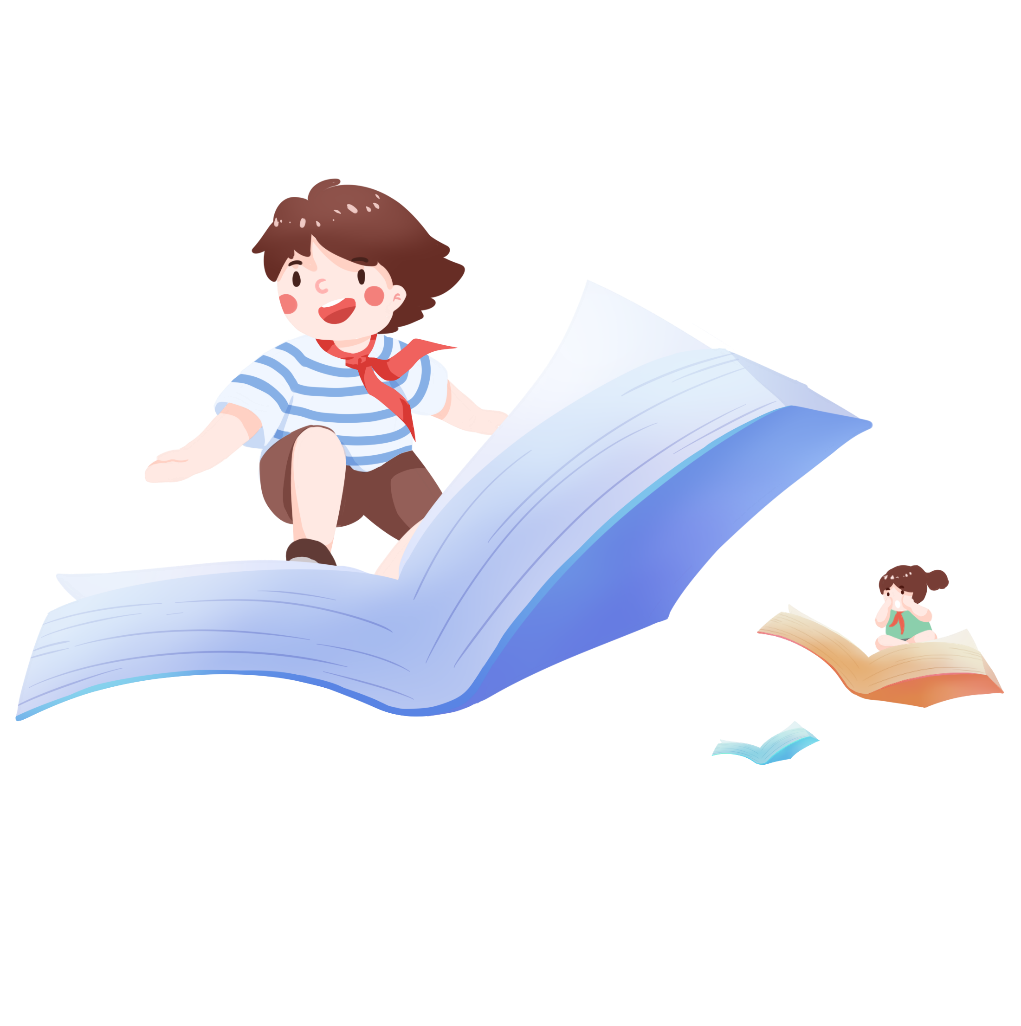 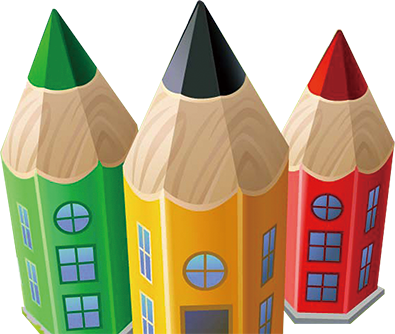 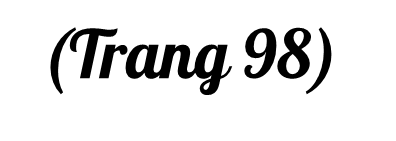 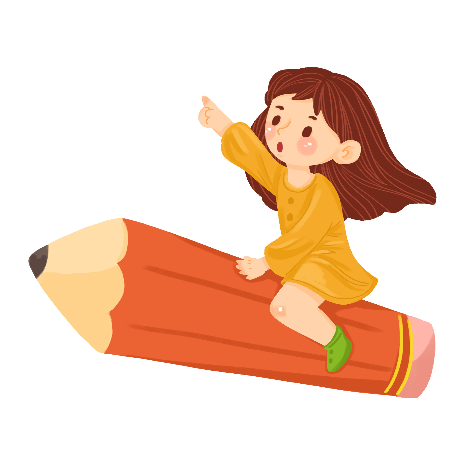 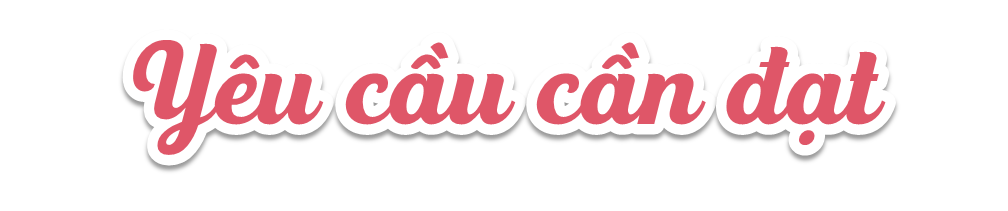 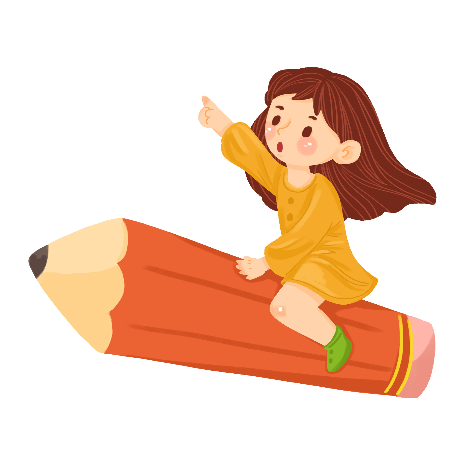 - Nhận biết được hai đường thẳng song song.
- Biết hai đường thẳng song song sẽ không bao giờ cắt nhau.
- Nhận biết được các cặp đường thẳng song song trong cuộc sống.
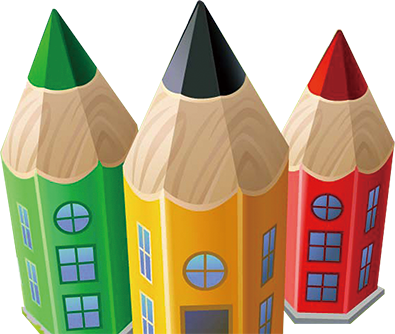 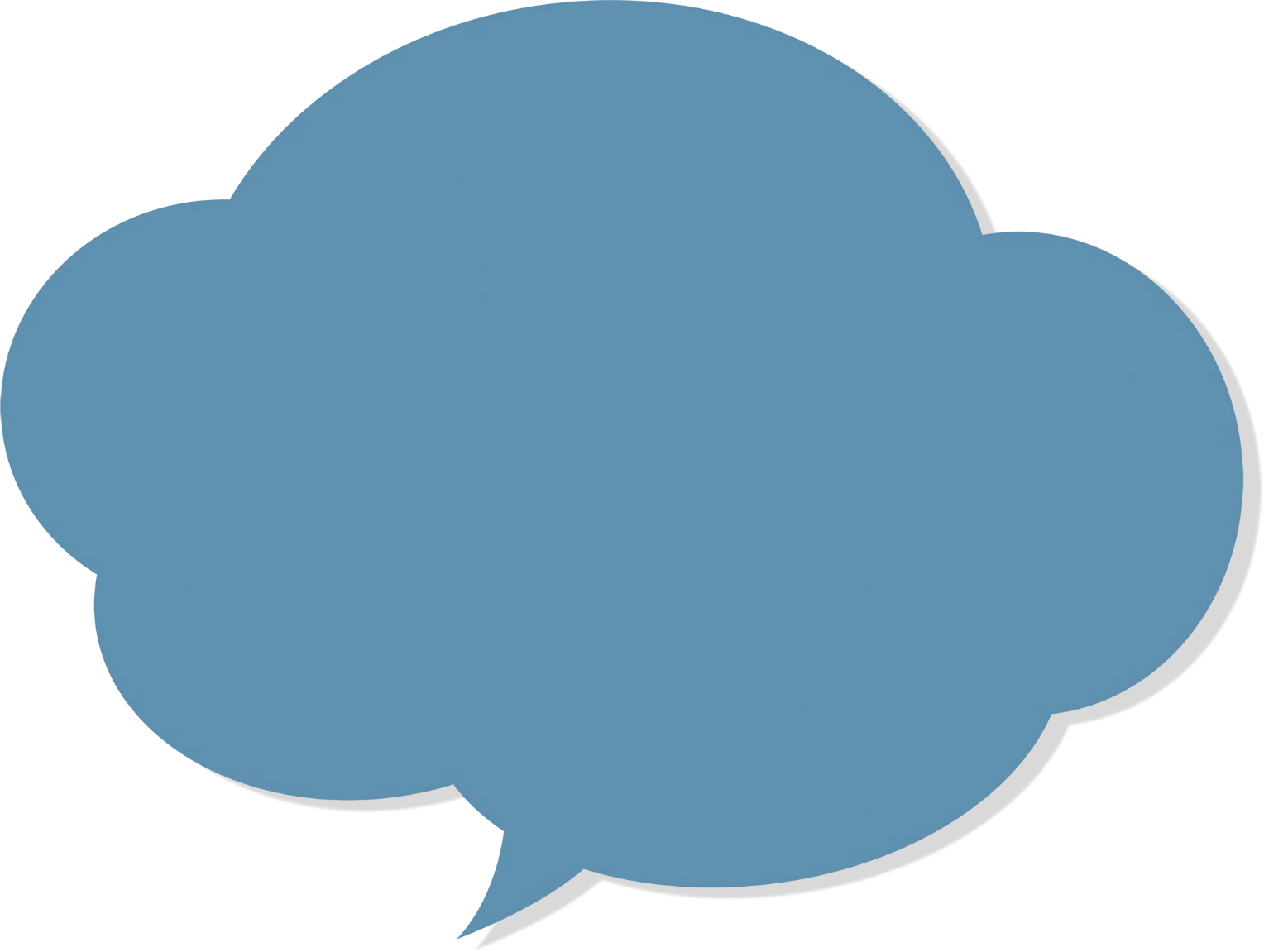 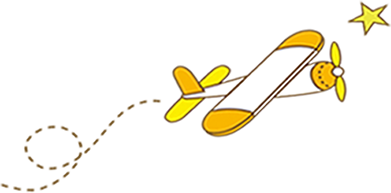 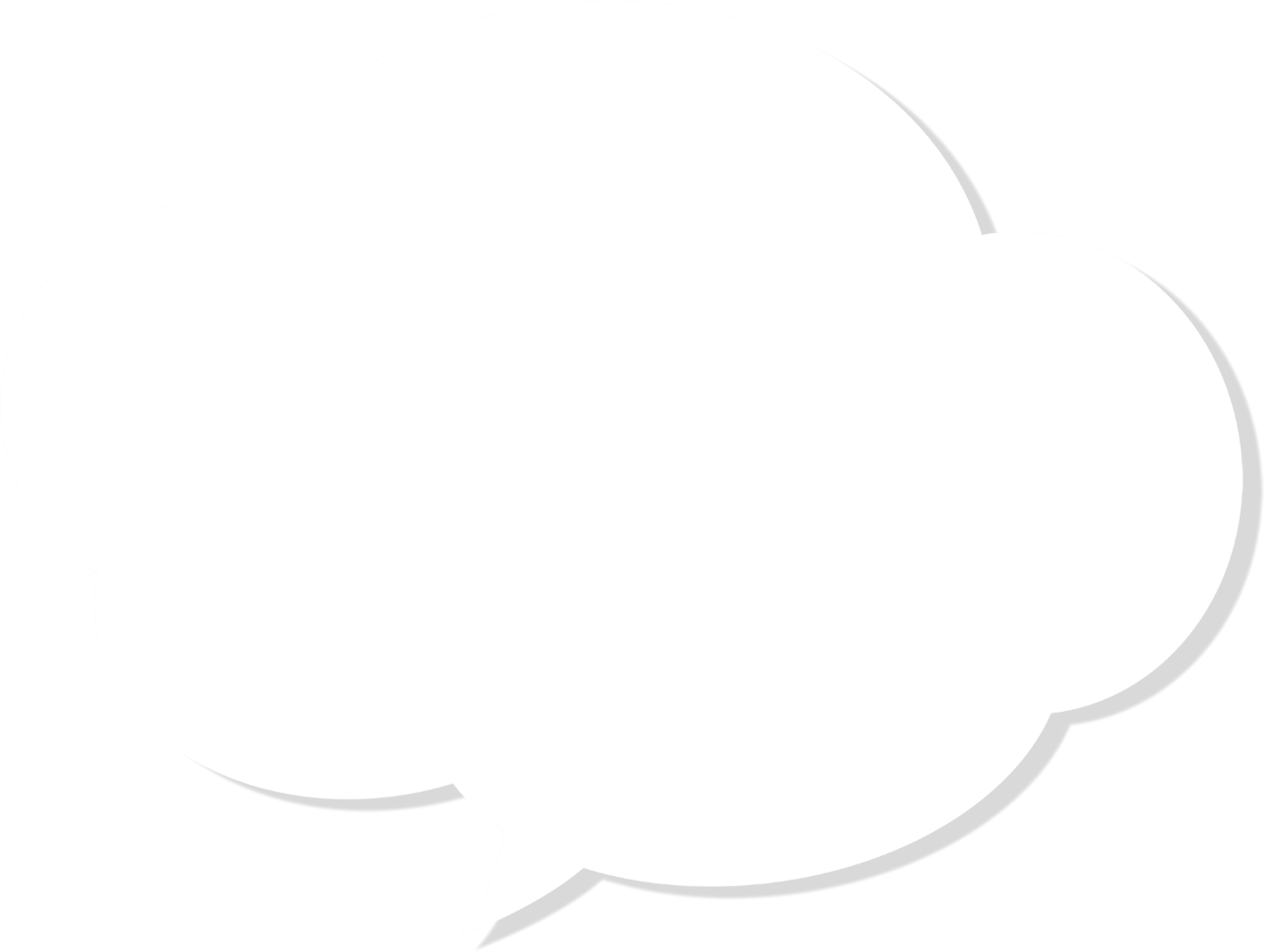 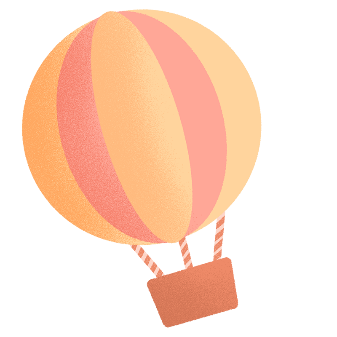 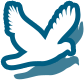 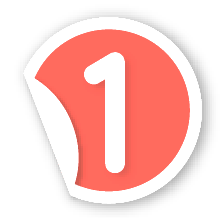 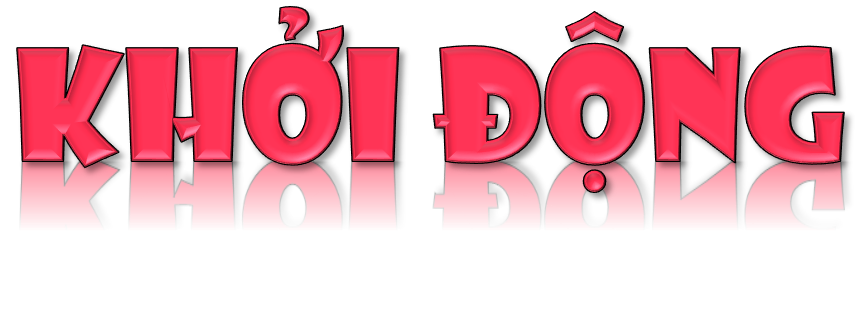 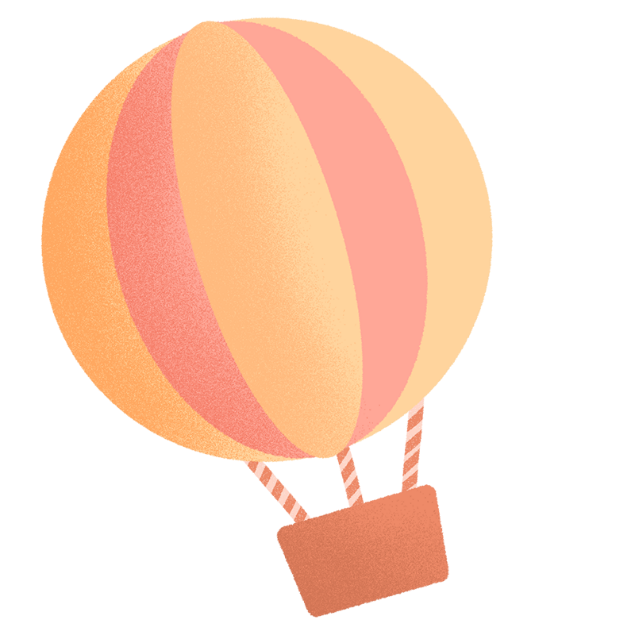 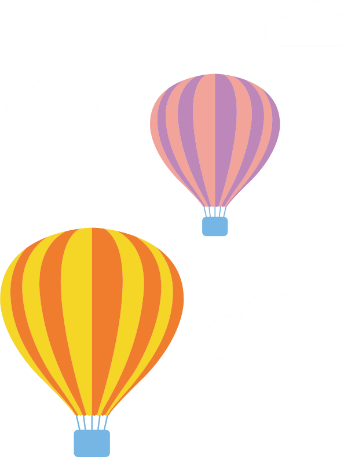 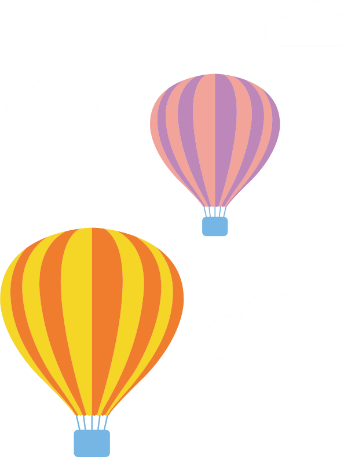 A
B
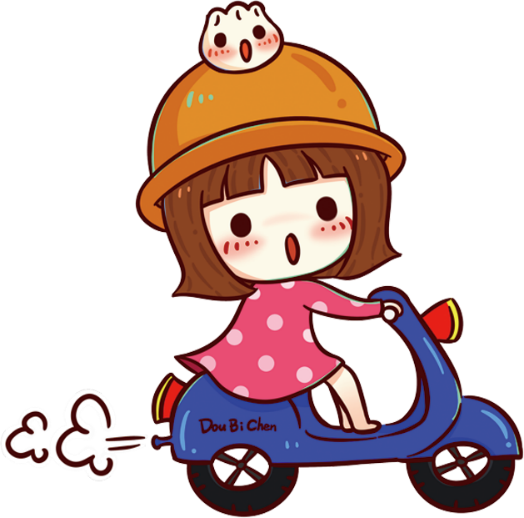 Hãy nêu tên từng cặp cạnh vuông góc với nhau trong hình chữ nhật ABCD sau:
D
C
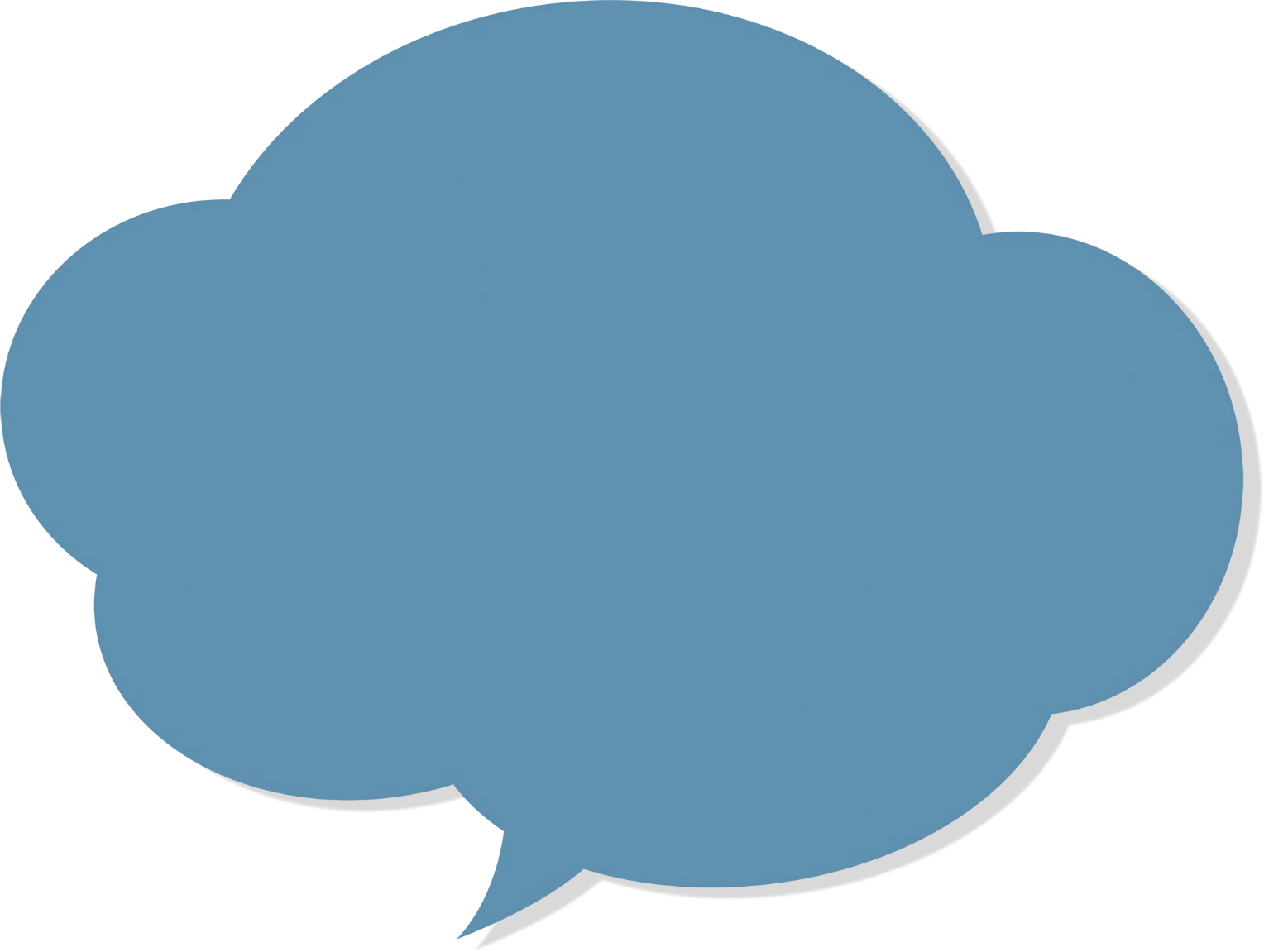 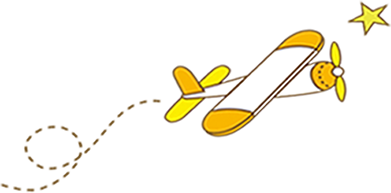 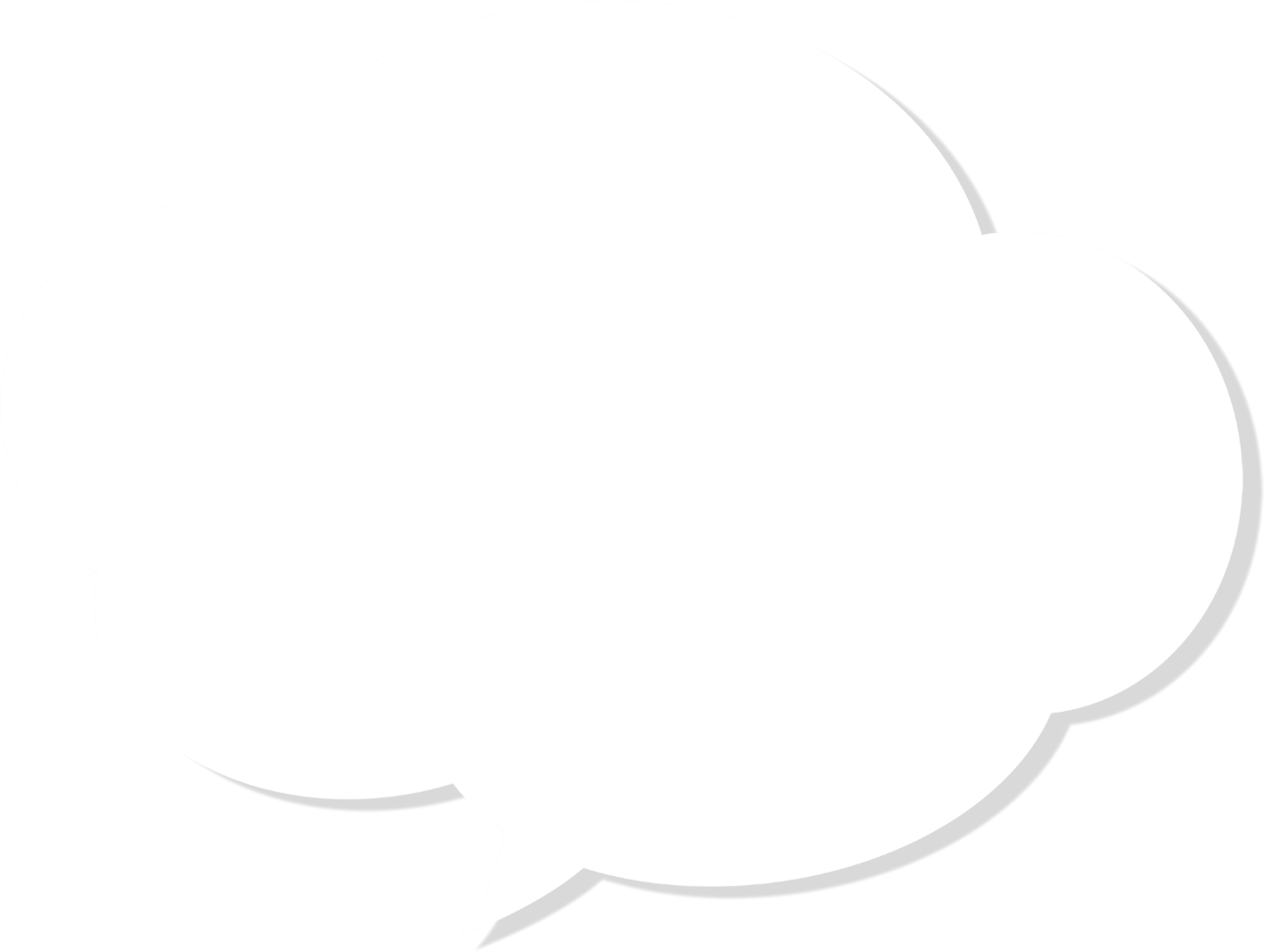 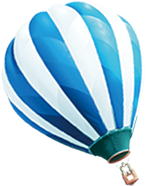 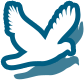 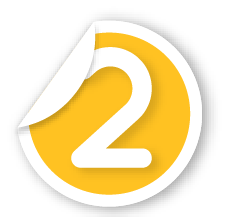 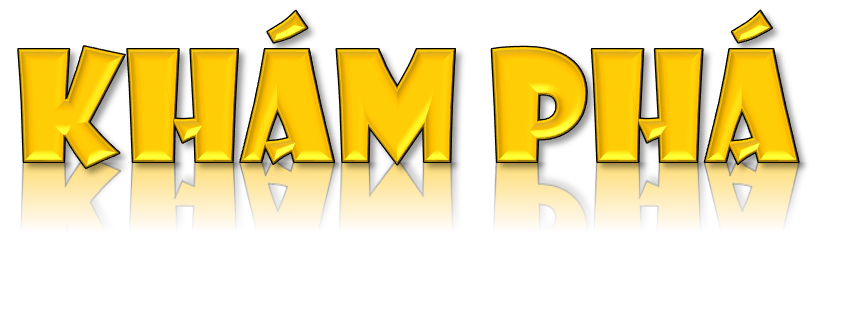 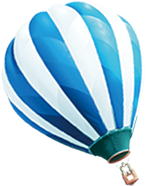 Hai bạn đang nói chuyện gì với nhau?
Tranh vẽ gì?
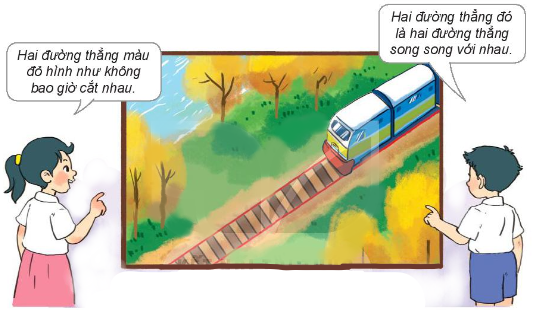 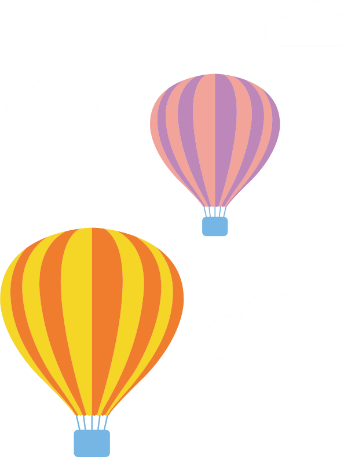 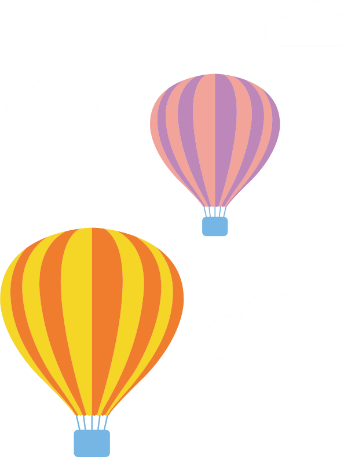 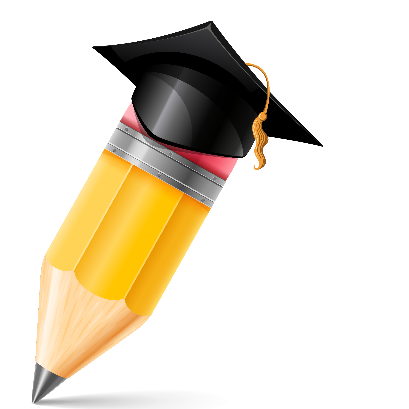 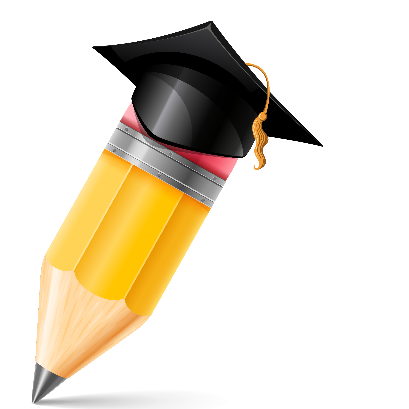 A
B
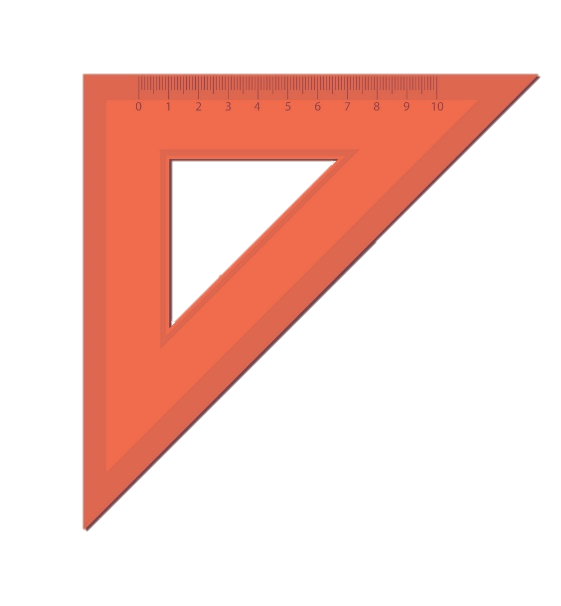 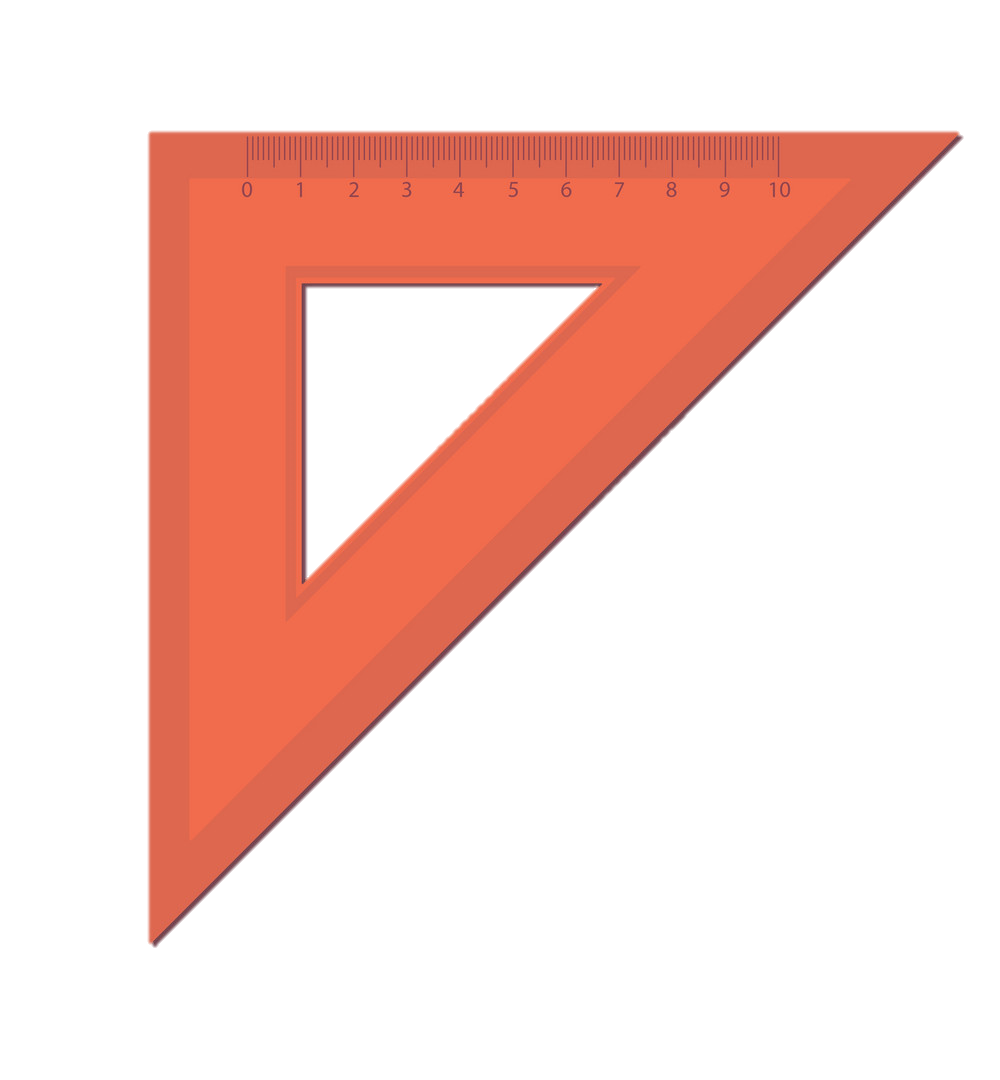 Hãy kéo dài cạnh AB và cạnh DC của hình chữ nhật ABCD.
C
D
Hai đường thẳng AB và CD là hai đường thẳng song song với nhau.
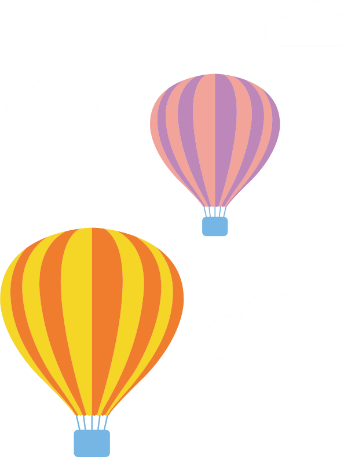 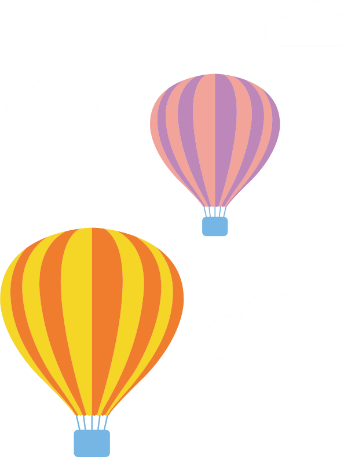 A
B
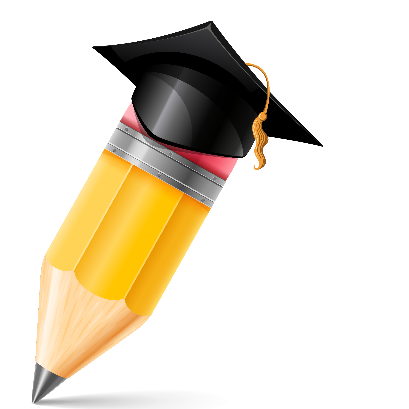 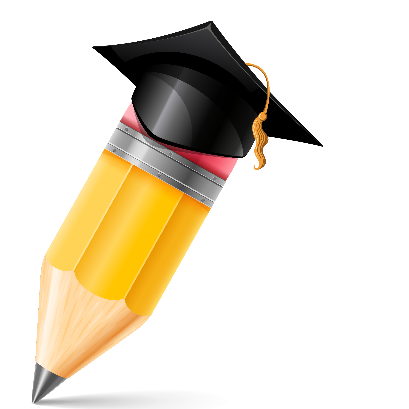 Hãy kéo dài cạnh đối diện còn lại của hình chữ nhật ABCD.
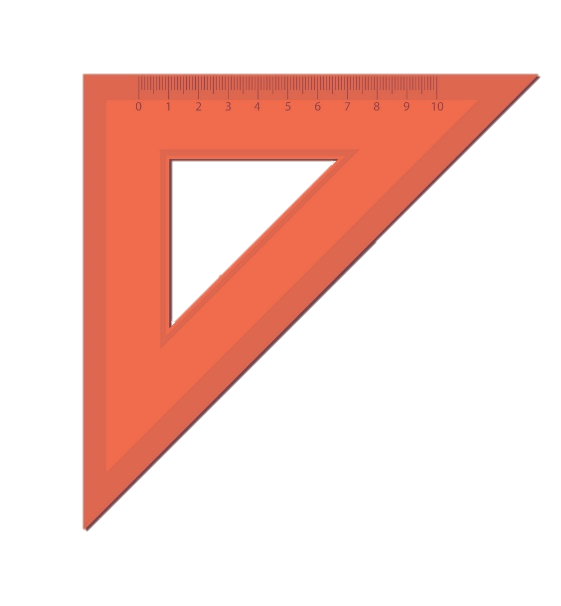 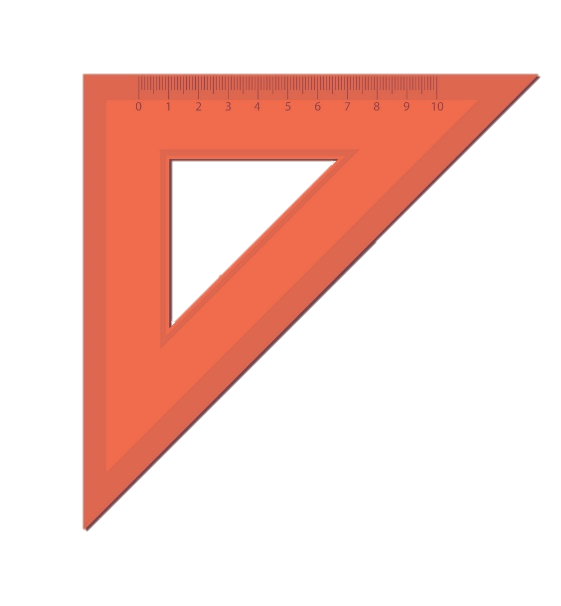 C
D
Hai đường thẳng AD và CB là hai đường thẳng song song với nhau.
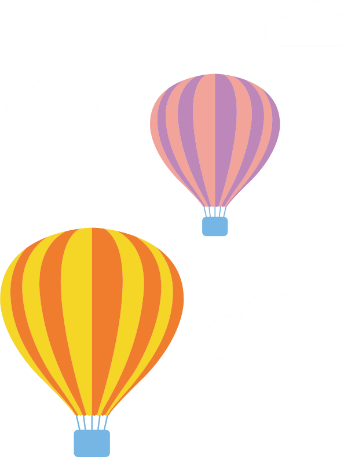 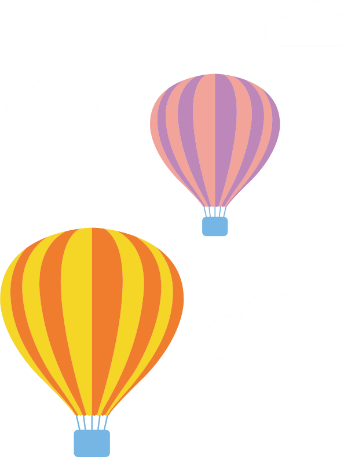 B
A
Hai đường thẳng song song không bao giờ cắt nhau
C
D
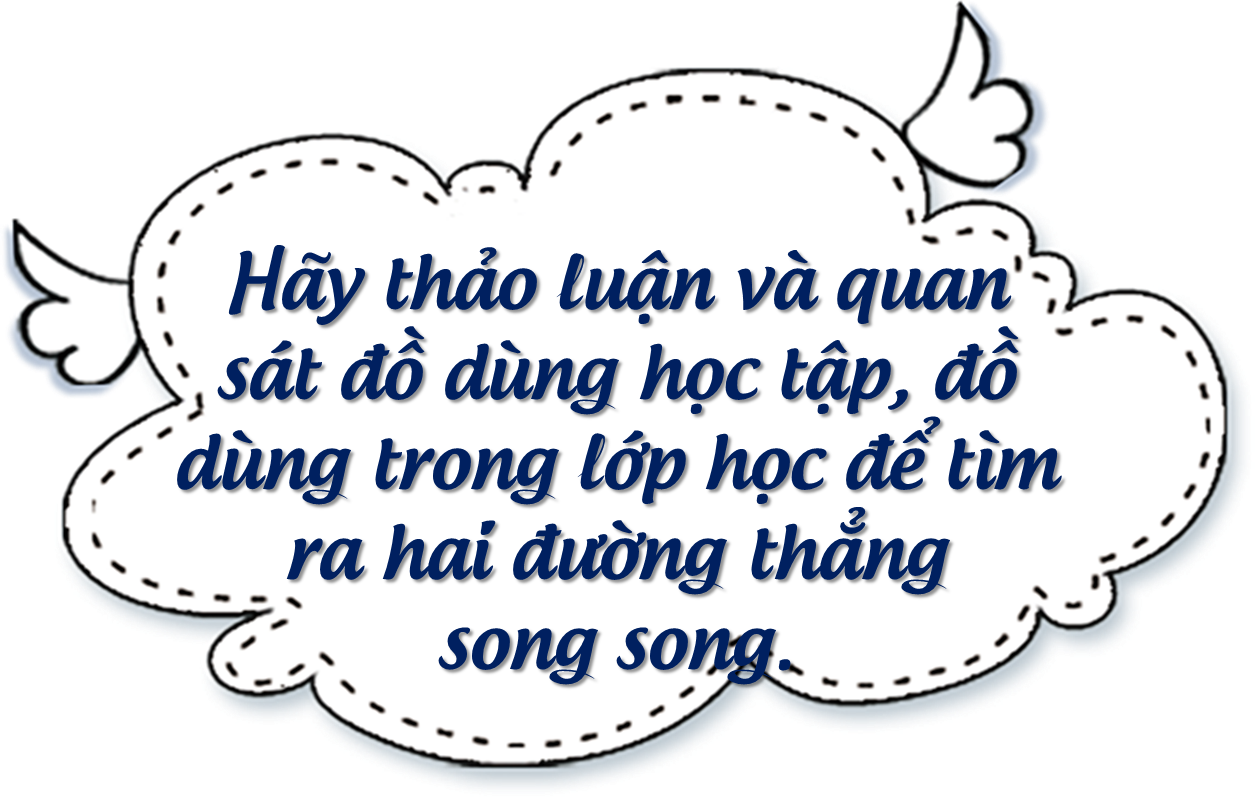 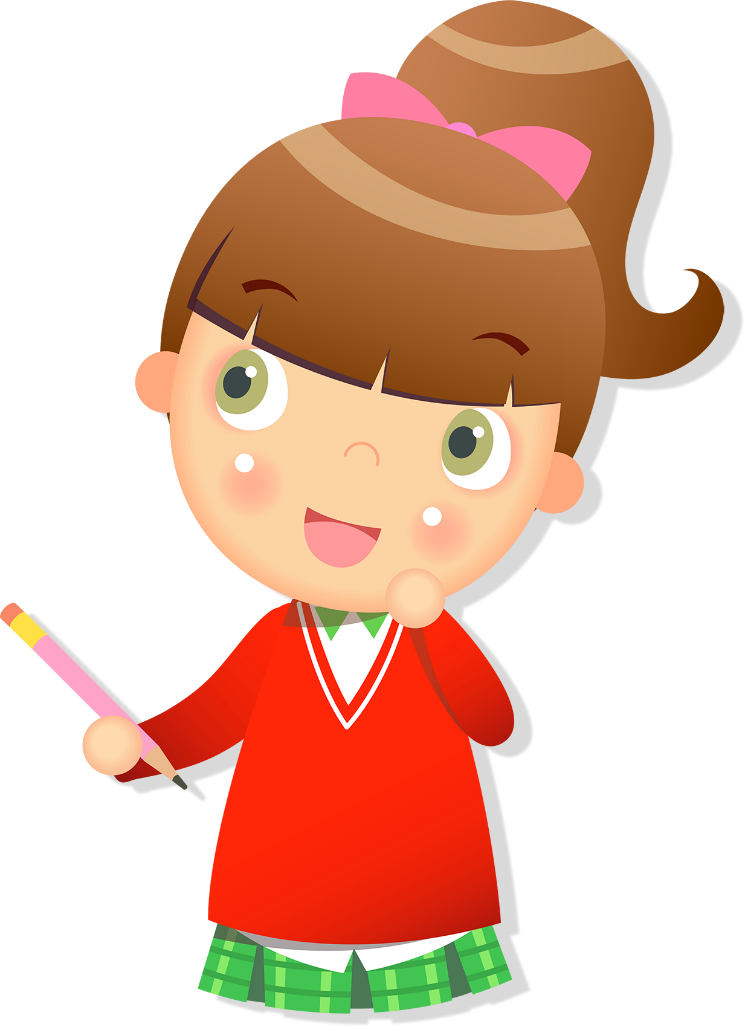 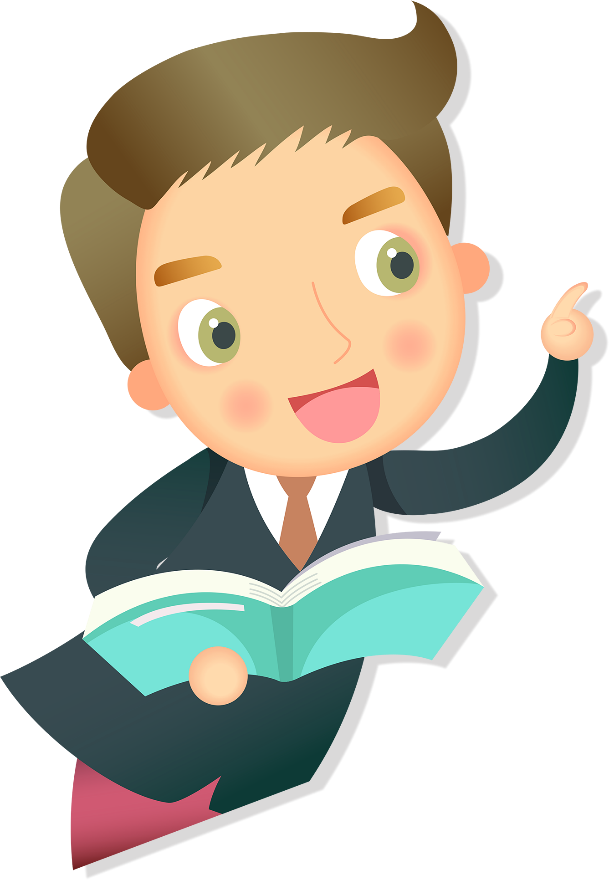 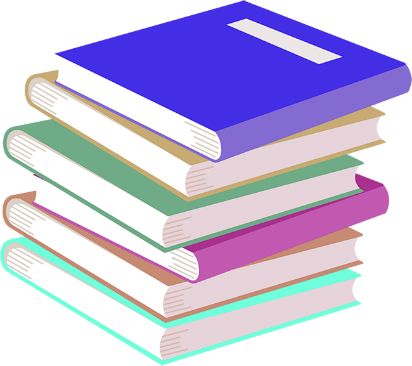 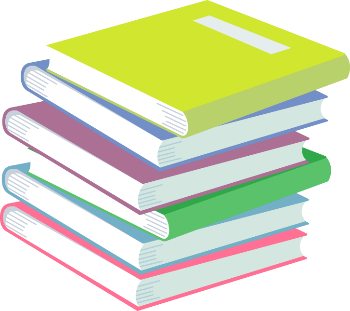 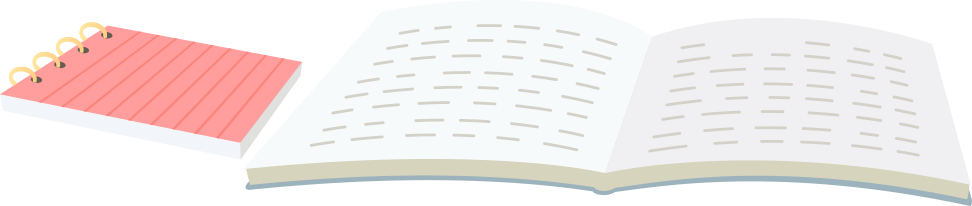 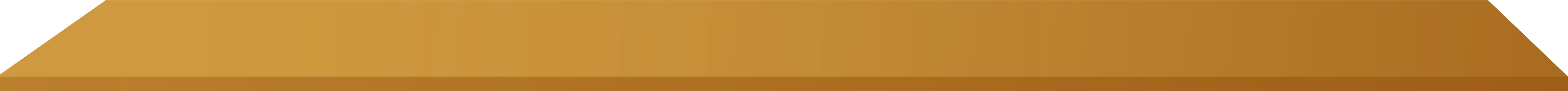 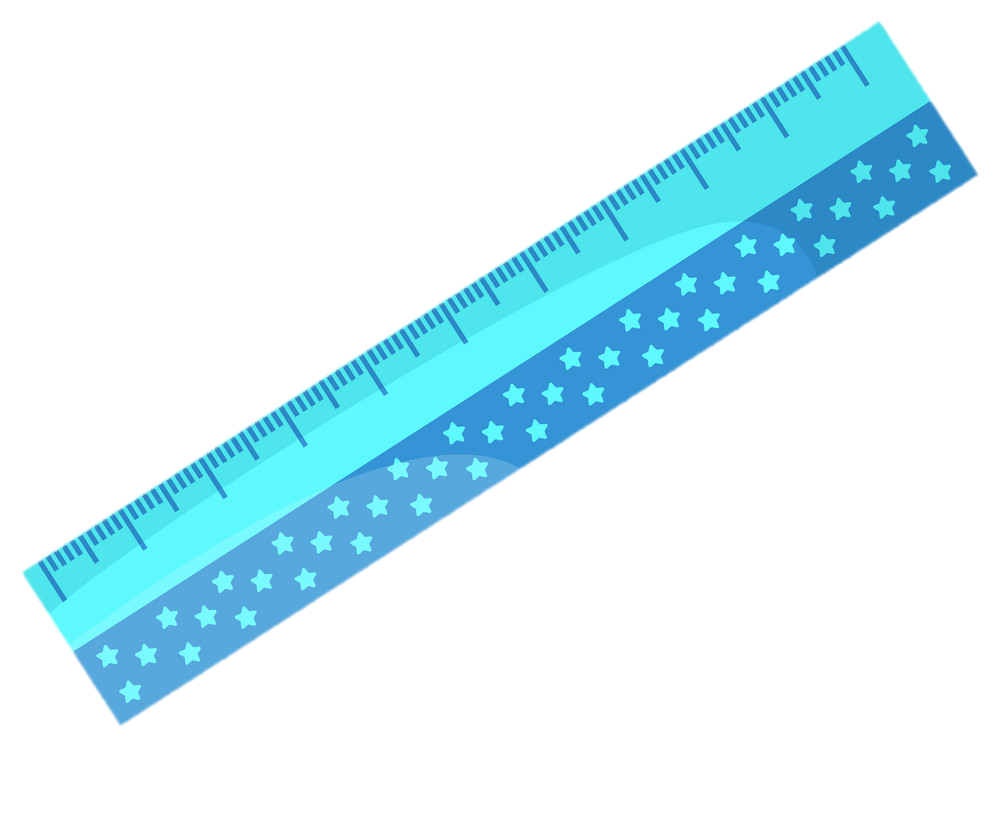 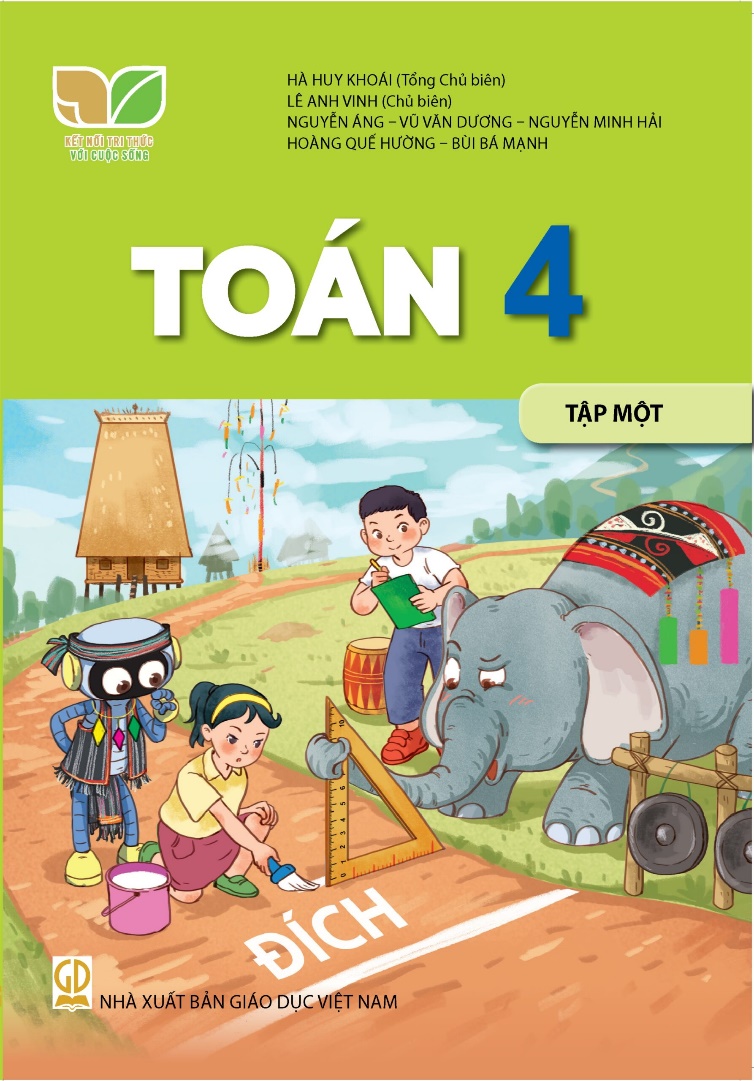 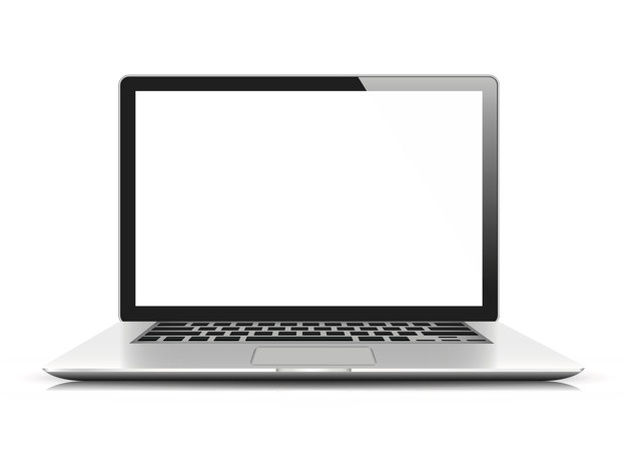 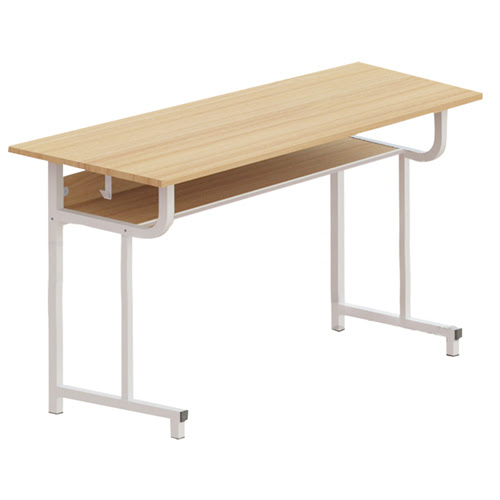 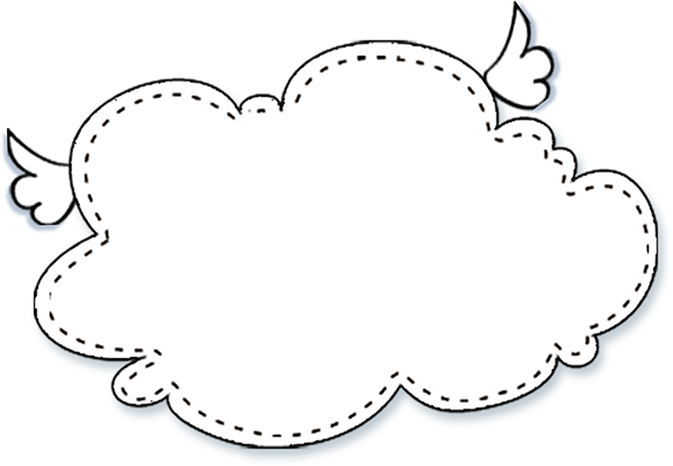 Trong cuộc sống, hai đường thẳng song song được ứng dụng như thế nào?
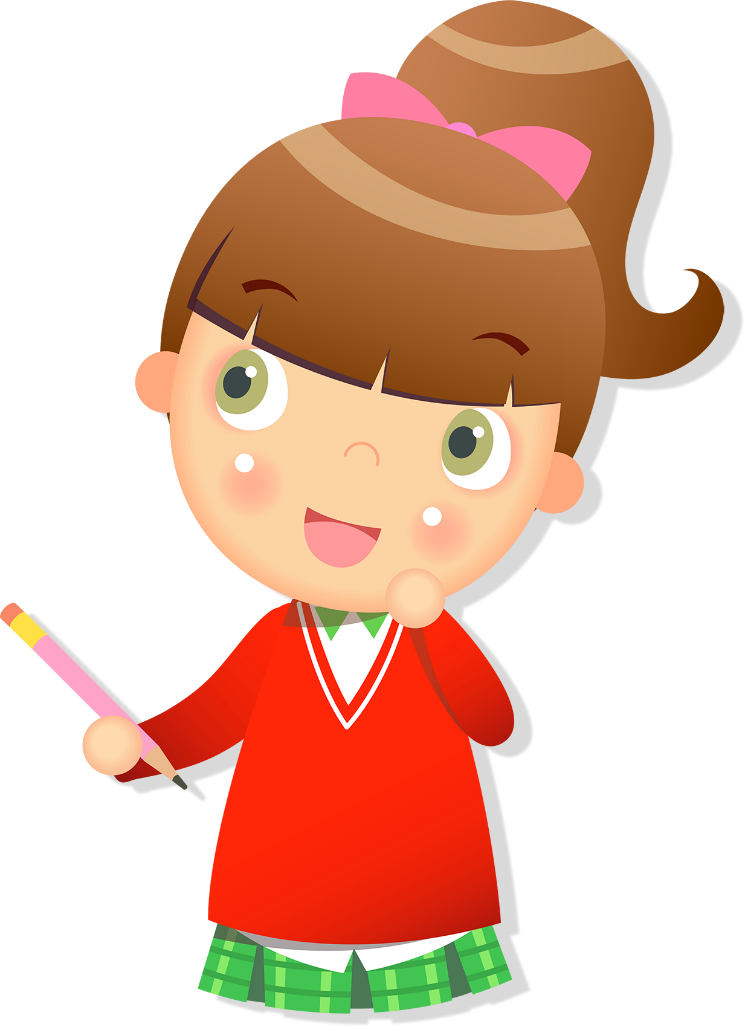 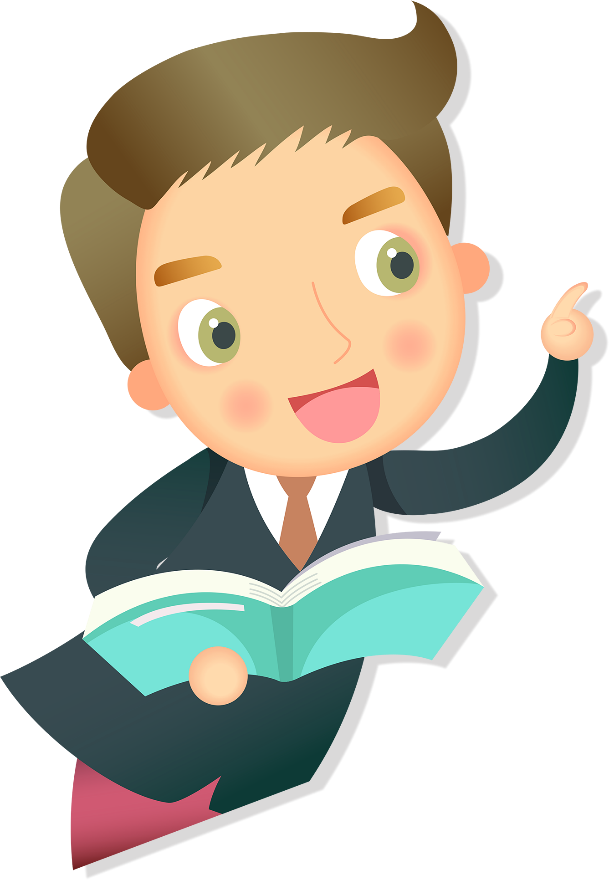 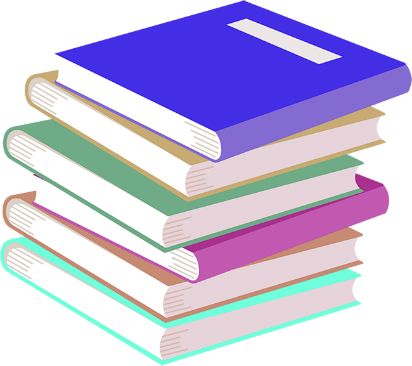 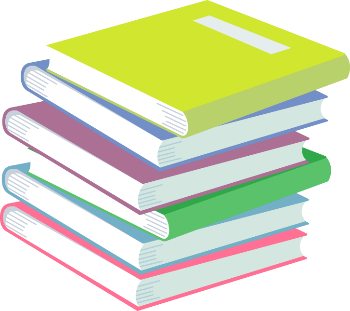 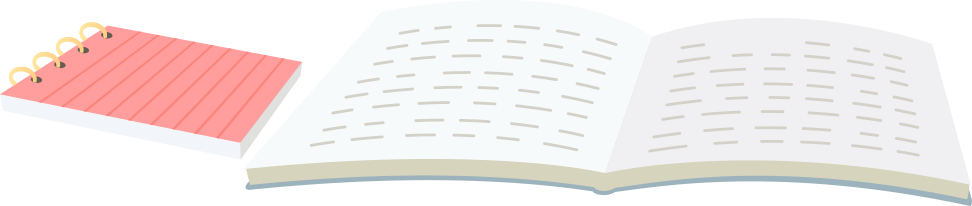 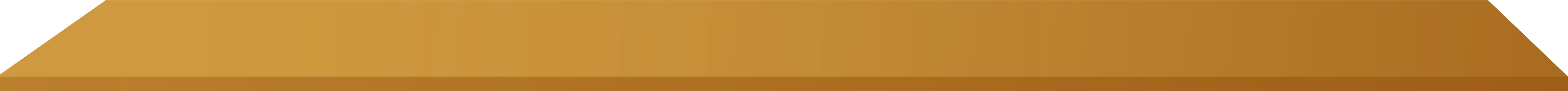 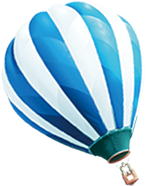 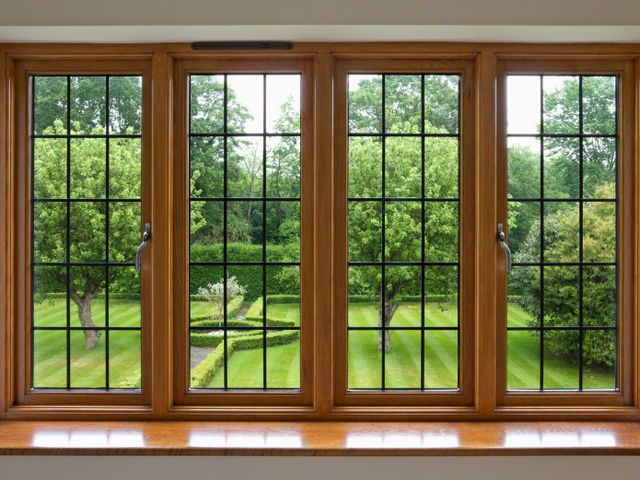 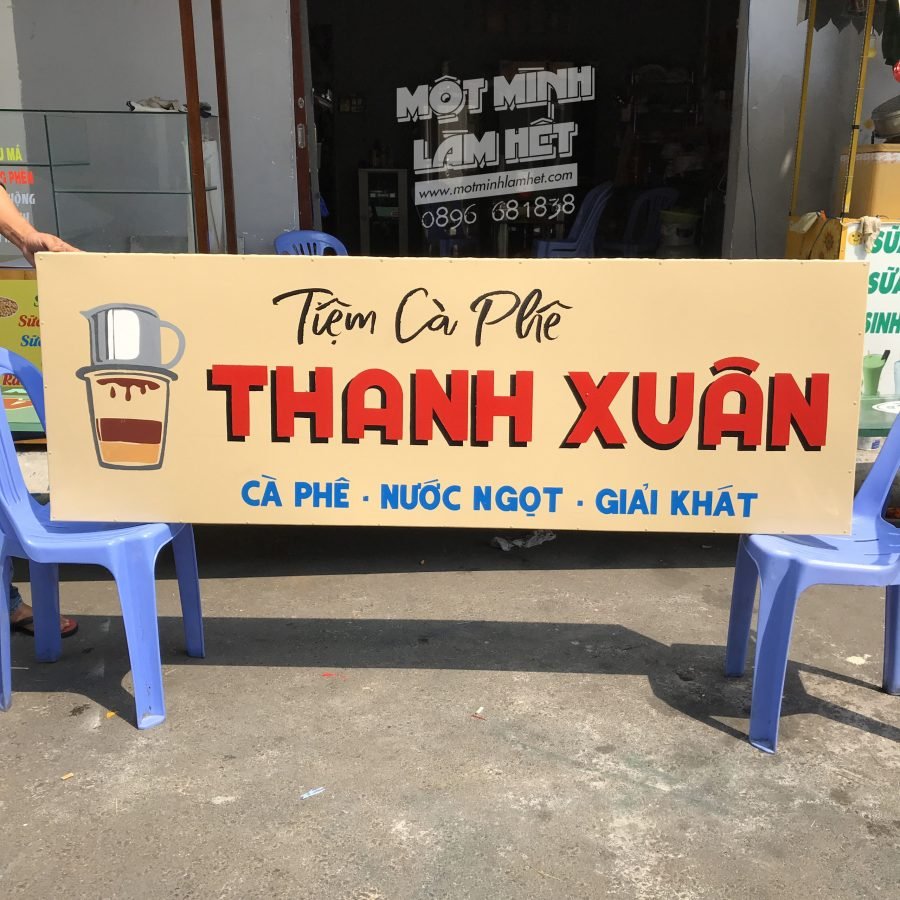 Bảng hiệu
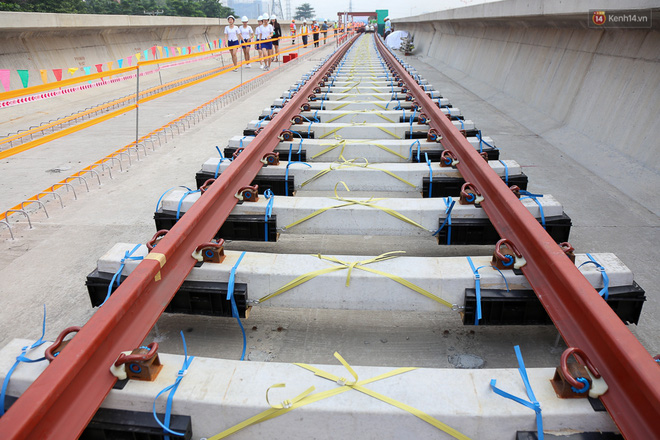 Khung cửa sổ
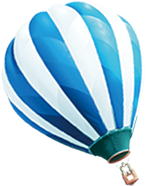 Đường ray
AB và CD có phải là hai đường thẳng song song không?
A
B
Hai đường thẳng AB và CD không song song với nhau vì 
hai đường thẳng không cách nhau một đơn vị không đổi, kéo dài hai đường thẳng AB và CD ta thấy chúng cắt nhau.
C
D
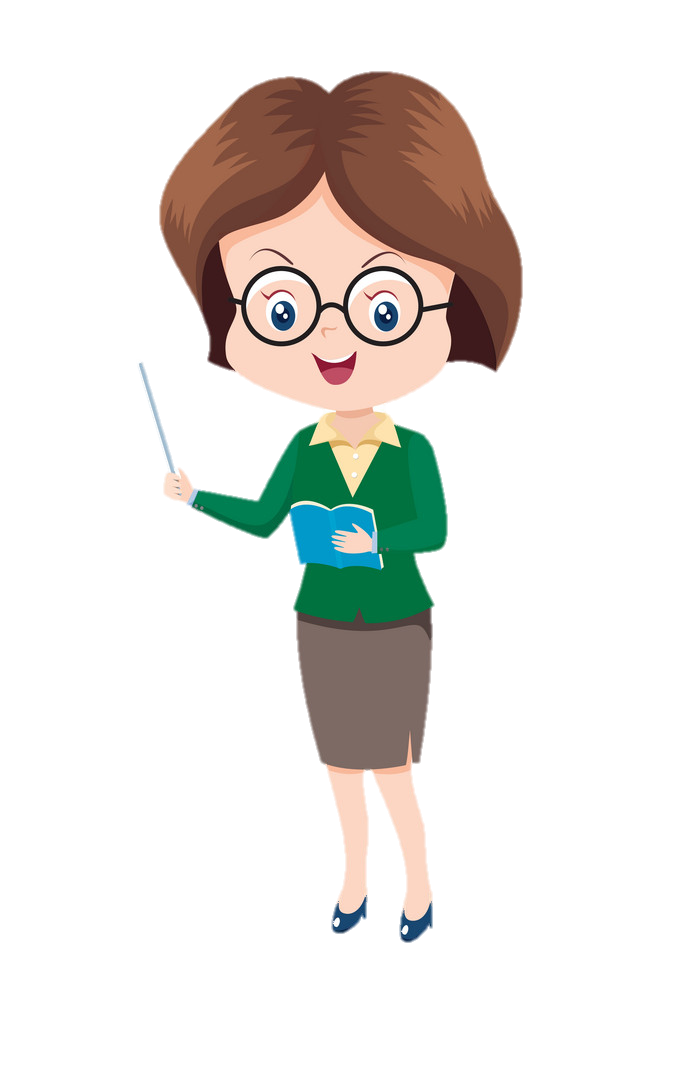 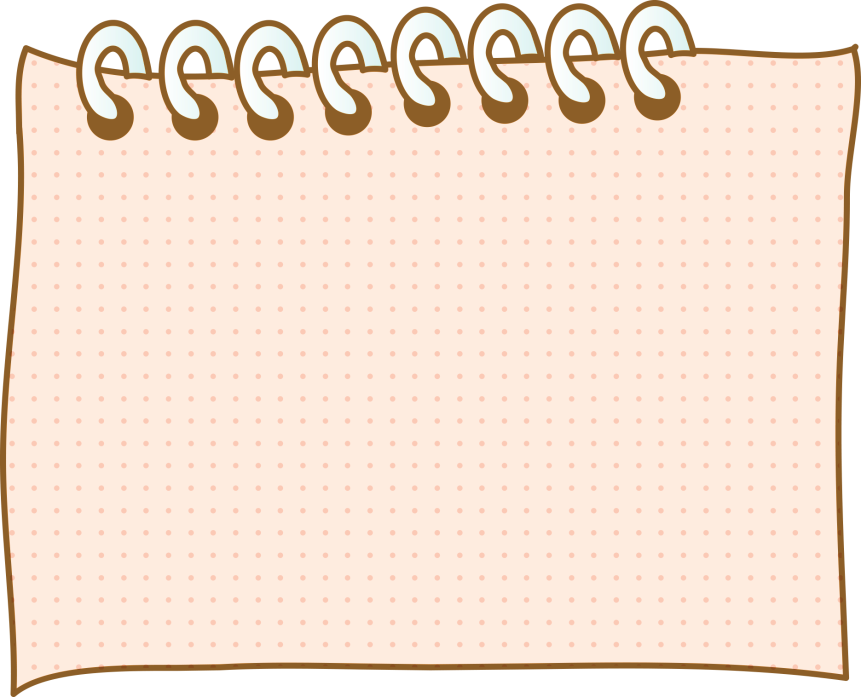 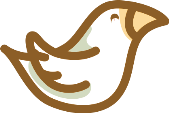 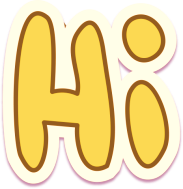 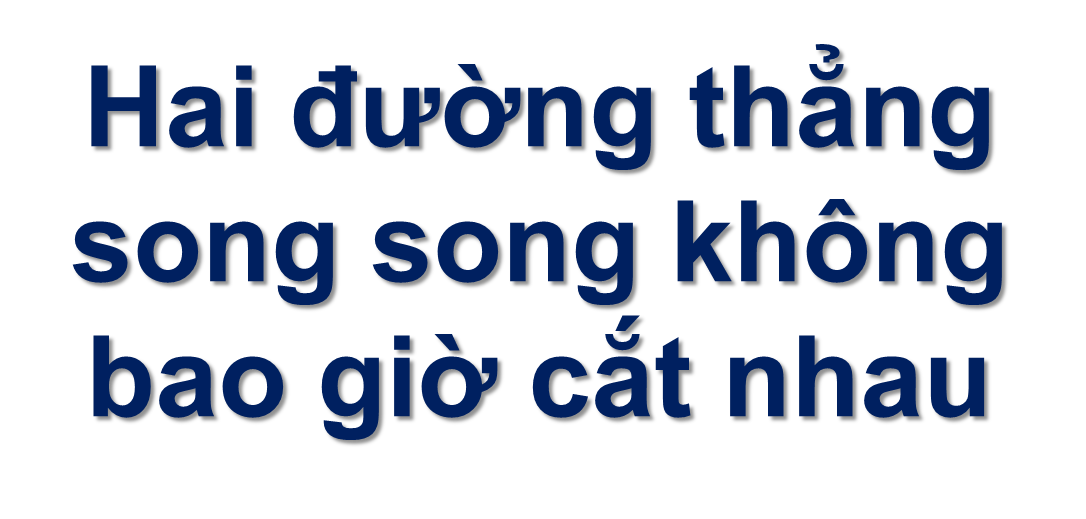 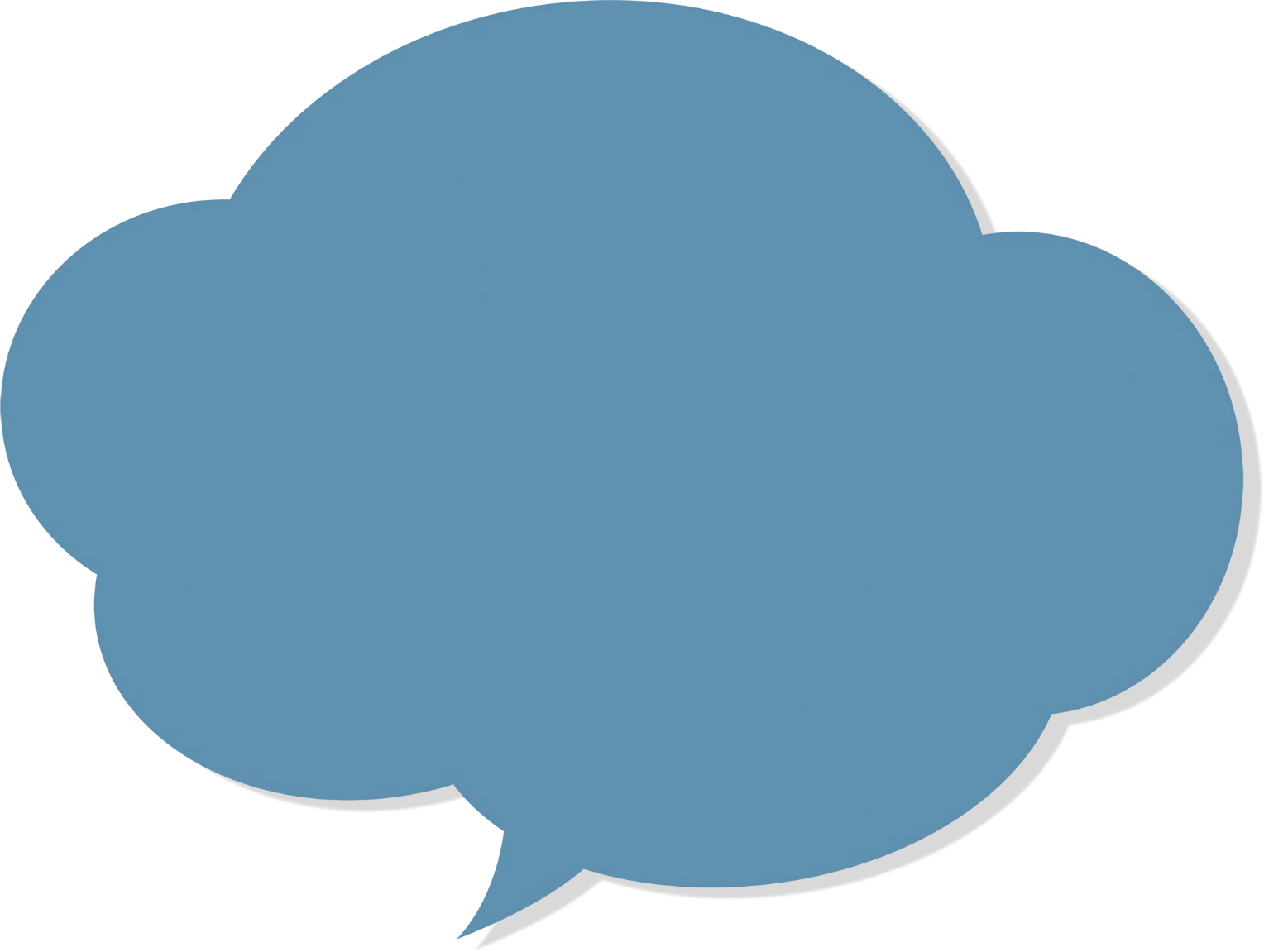 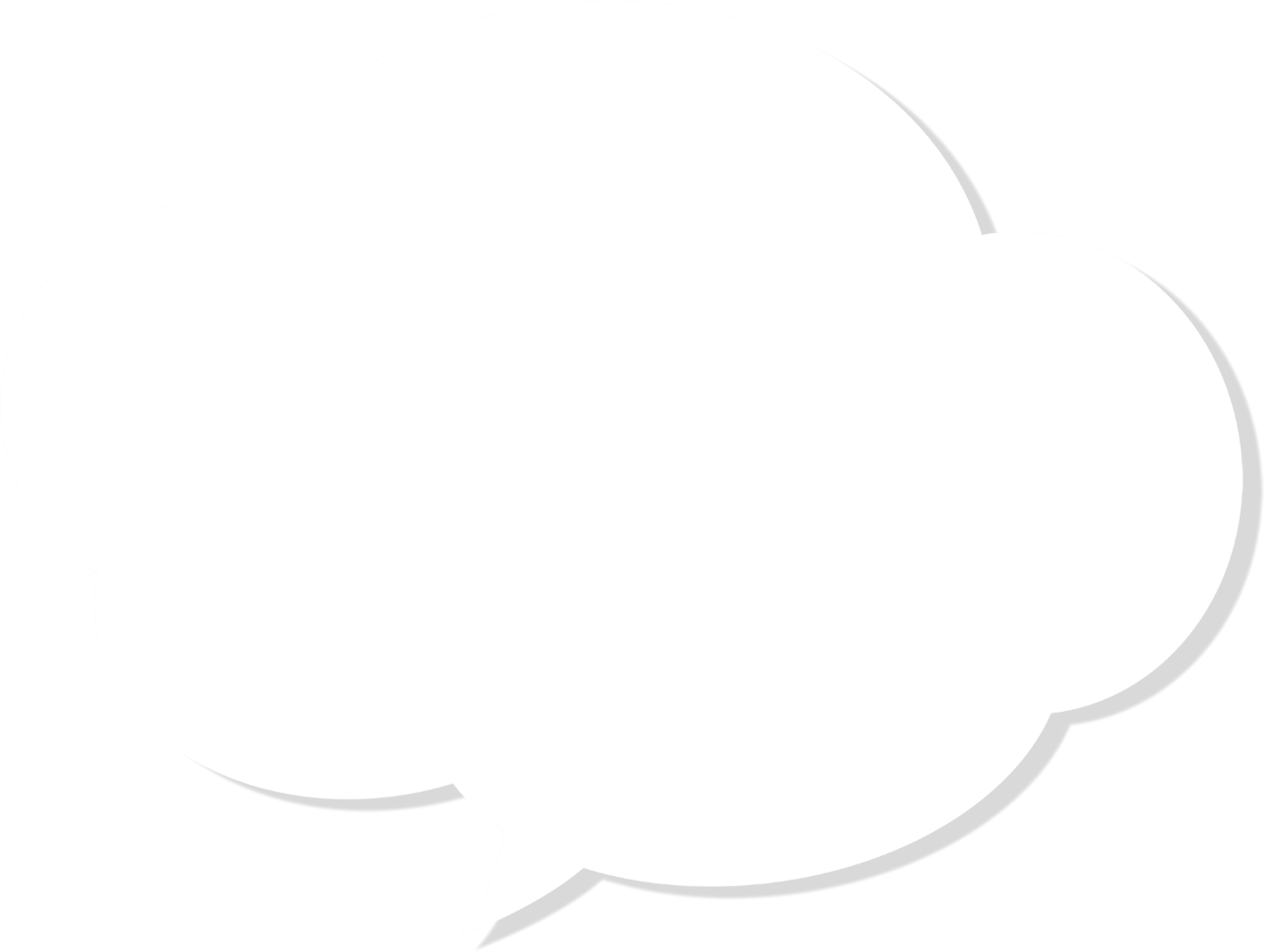 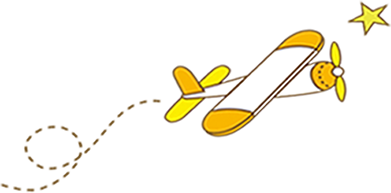 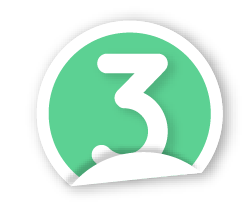 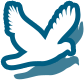 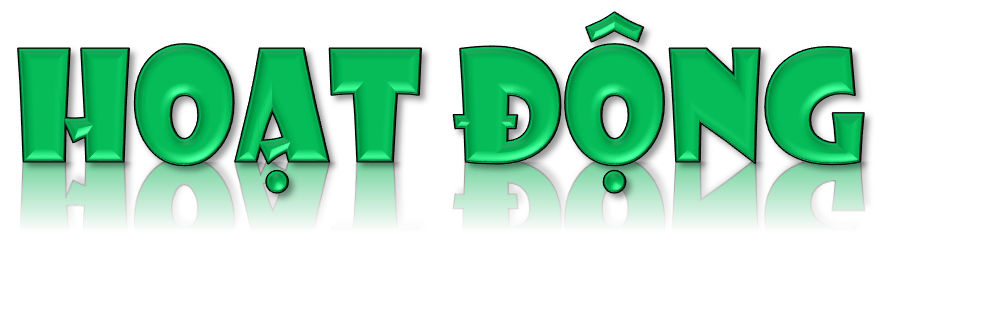 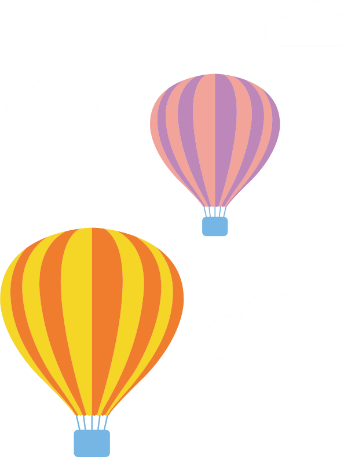 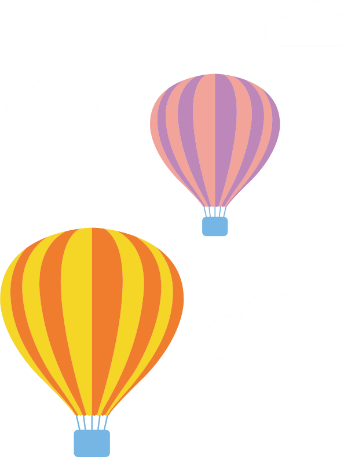 A
B
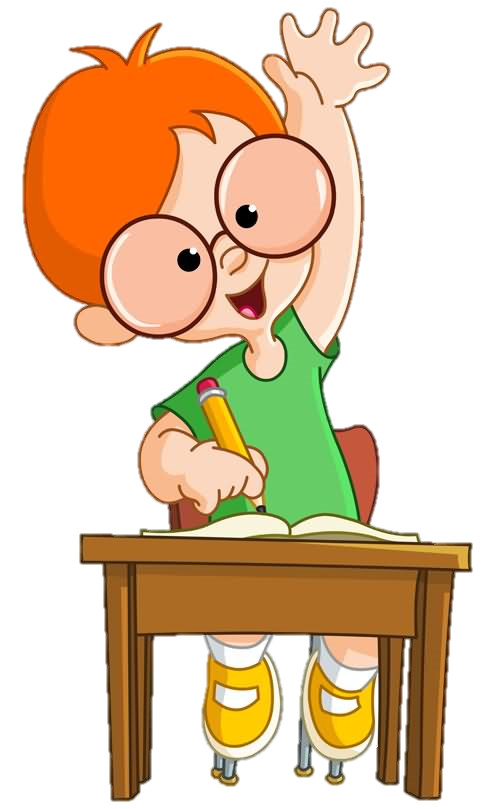 Bài 1a: Cho hình chữ nhật ABCD, AB và CD là một cặp cạnh song song với nhau. Hãy nêu tên từng cặp cạnh song song với nhau trong hình chữ nhật đó.
D
C
- AB song song với CD
- AD song song với BC
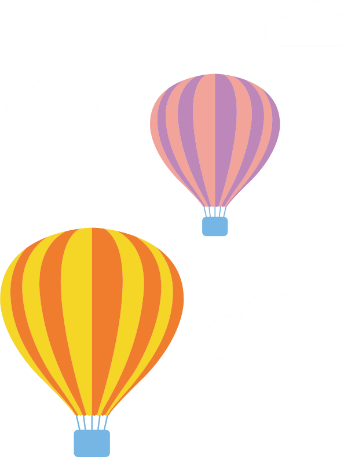 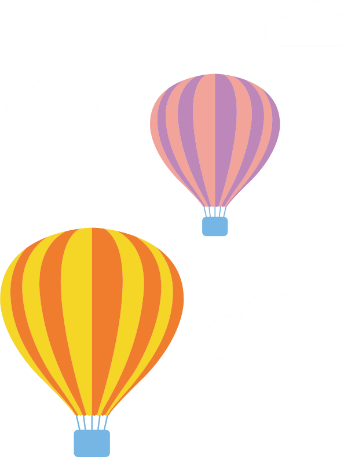 N
M
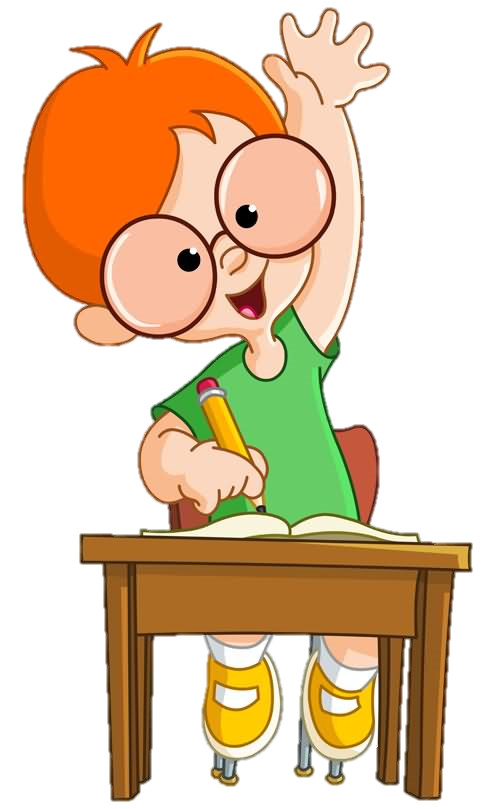 - MN song song với PQ
- MQ song song với NP
Bài 1b: Nêu tên các cặp cạnh song song với nhau có trong hình vuông MNPQ.
Q
P
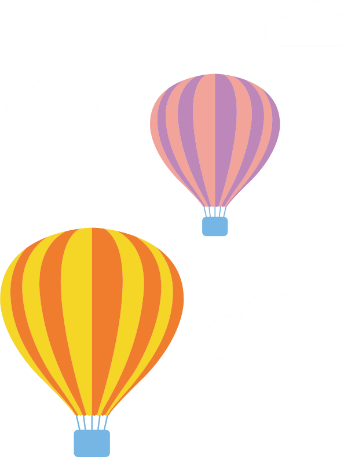 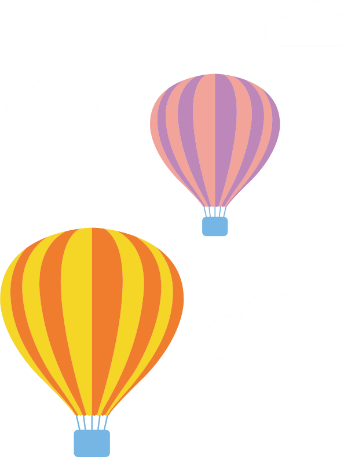 M
B
A
- MN song song với AD, BC
Bài 2: Trong hình bên, các hình tứ giác AMND, MBCN, ABCD đều là hình chữ nhật. Cạnh MN song song với những cạnh nào?
C
D
N
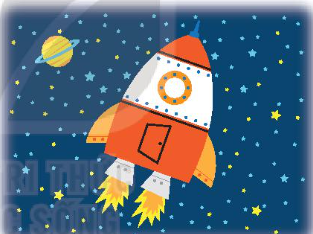 Bài 3. Tìm hình ảnh một cặp đường thẳng song song có trong bức tranh.
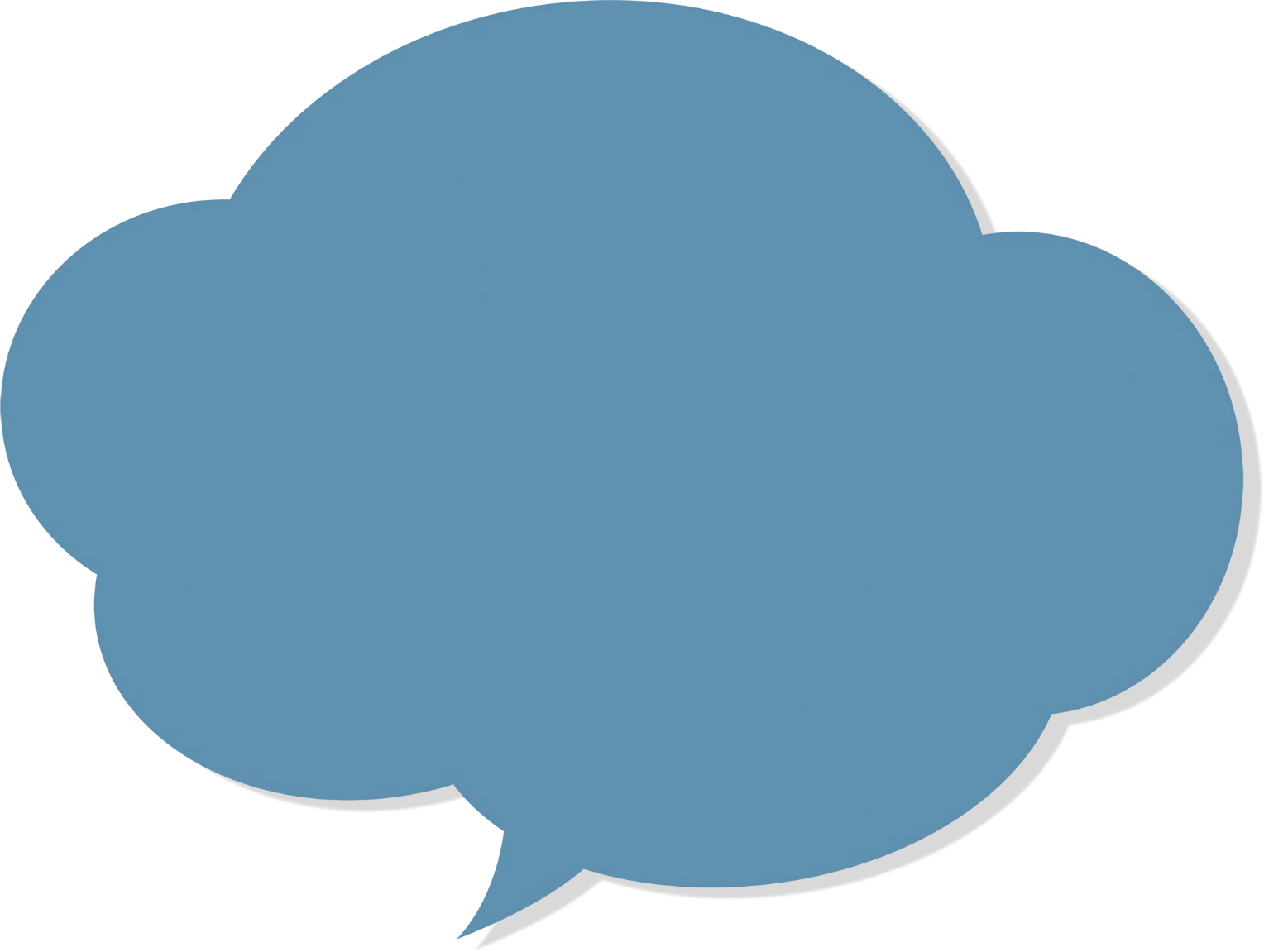 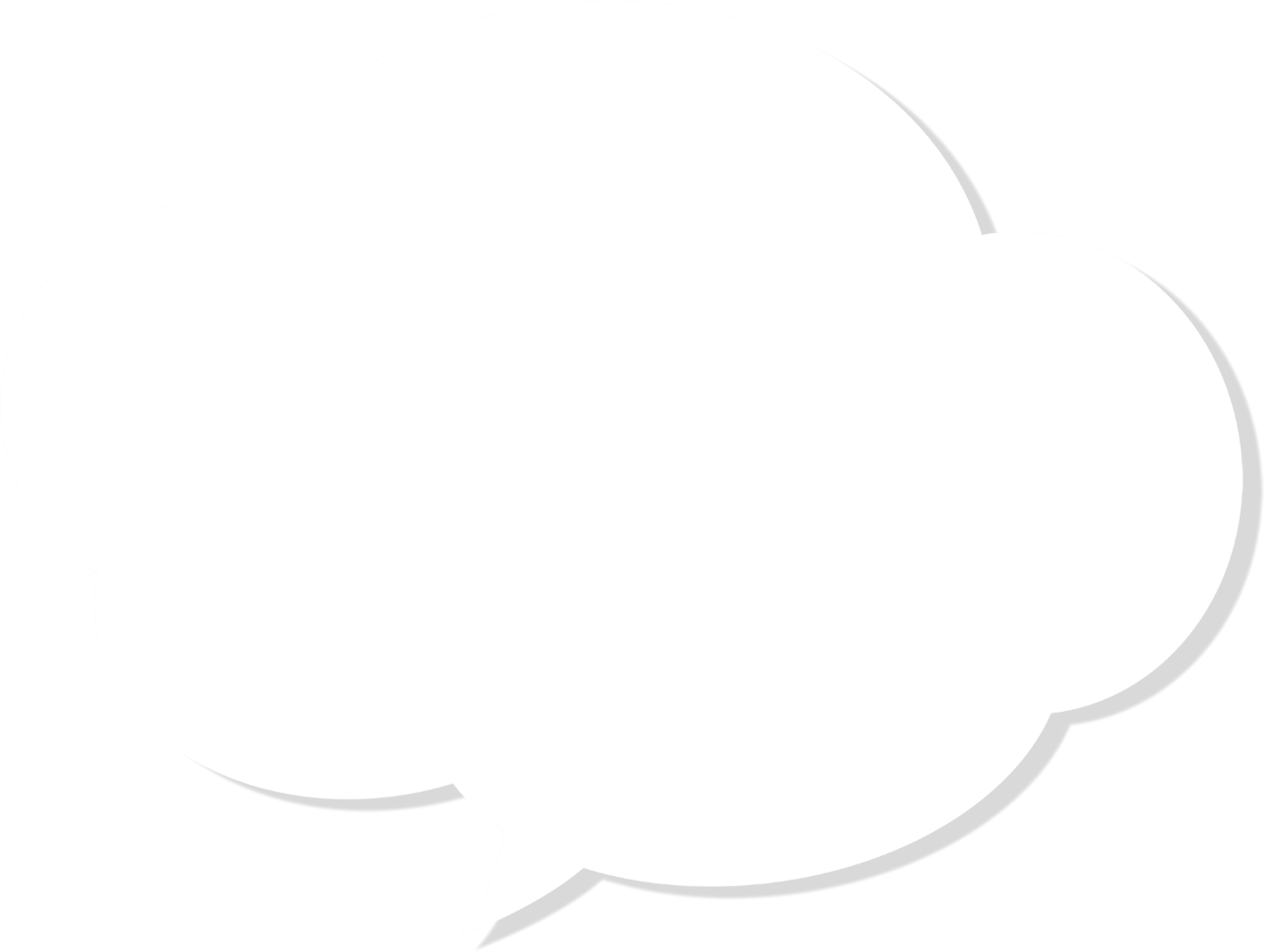 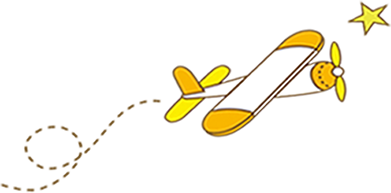 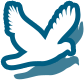 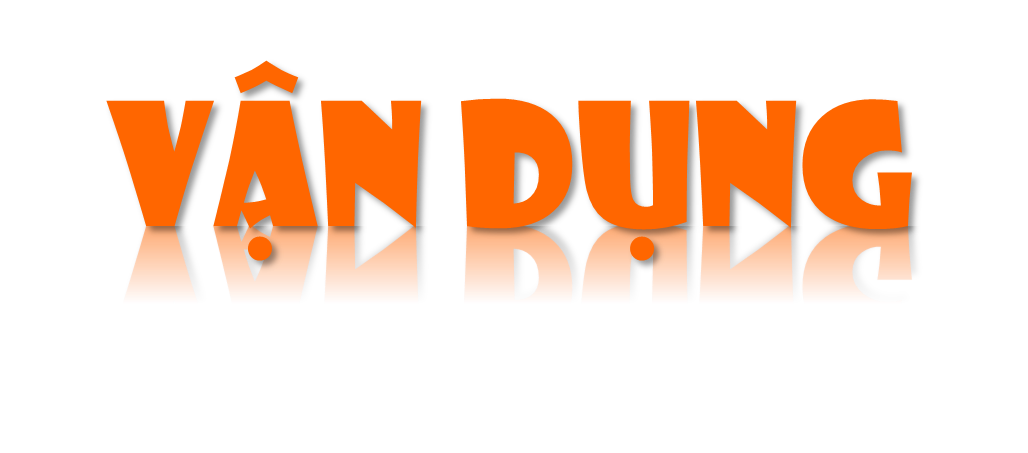 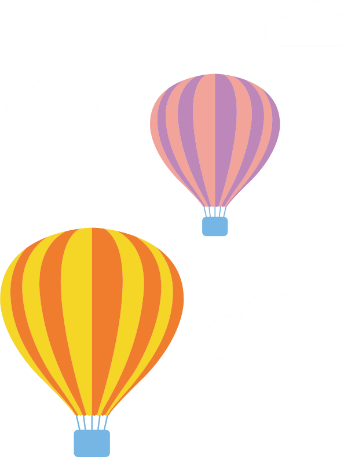 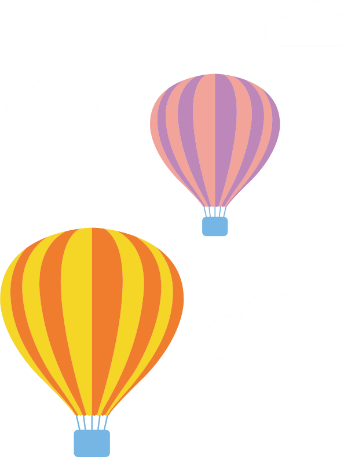 Trong mỗi hình dưới đây hãy nêu tên cặp cạnh song song với nhau.
E
D
G
N
M
I
H
Q
P
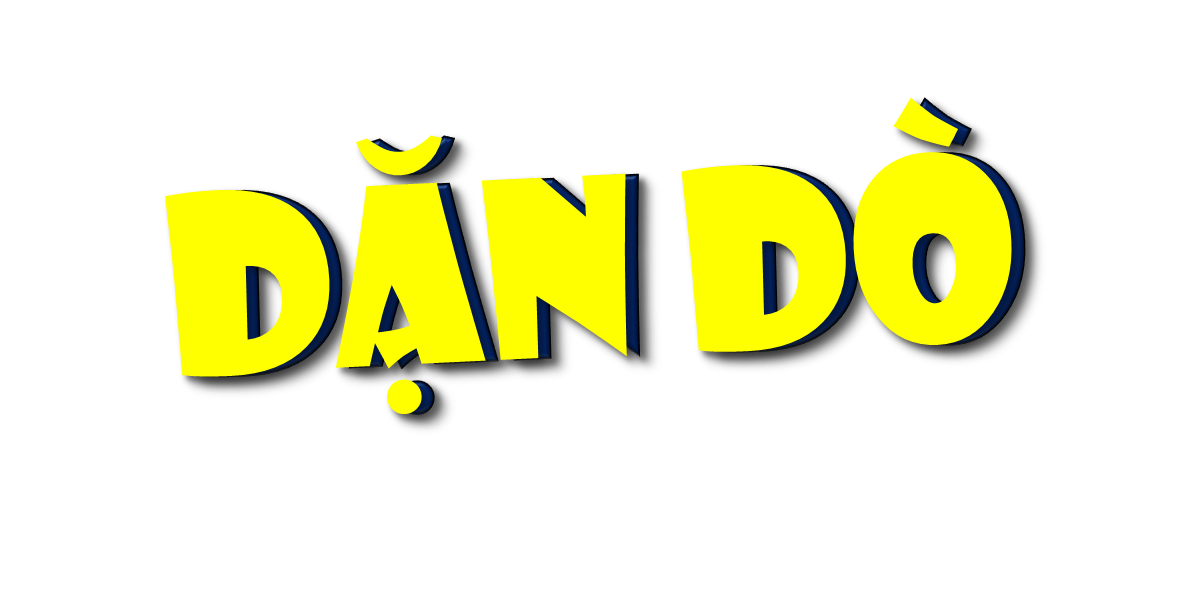 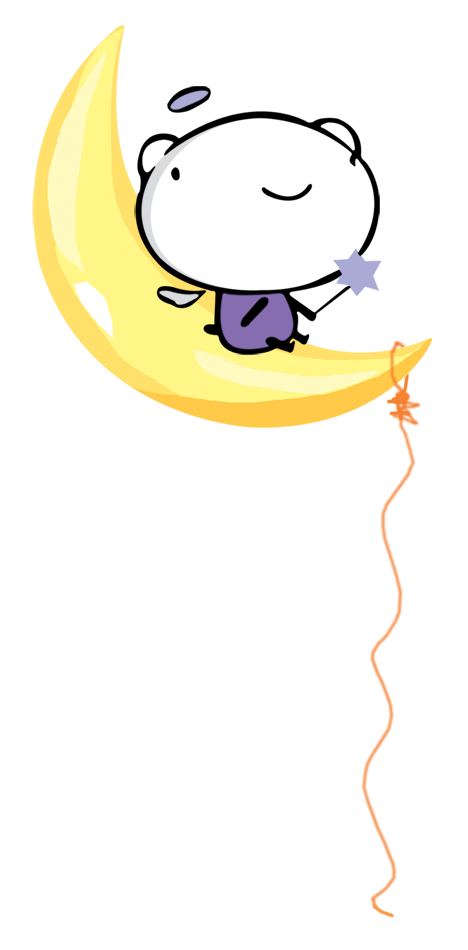 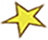 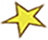 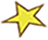 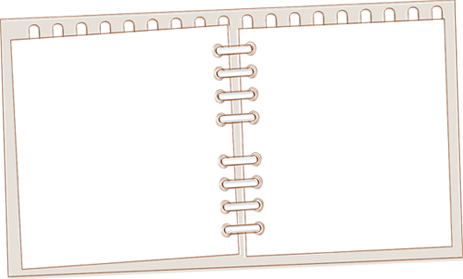 - Hoàn thành bài tập.
- Chuẩn bị bài sau.
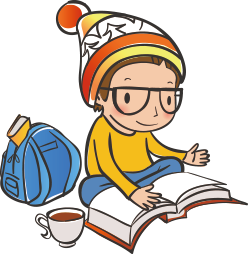 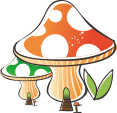 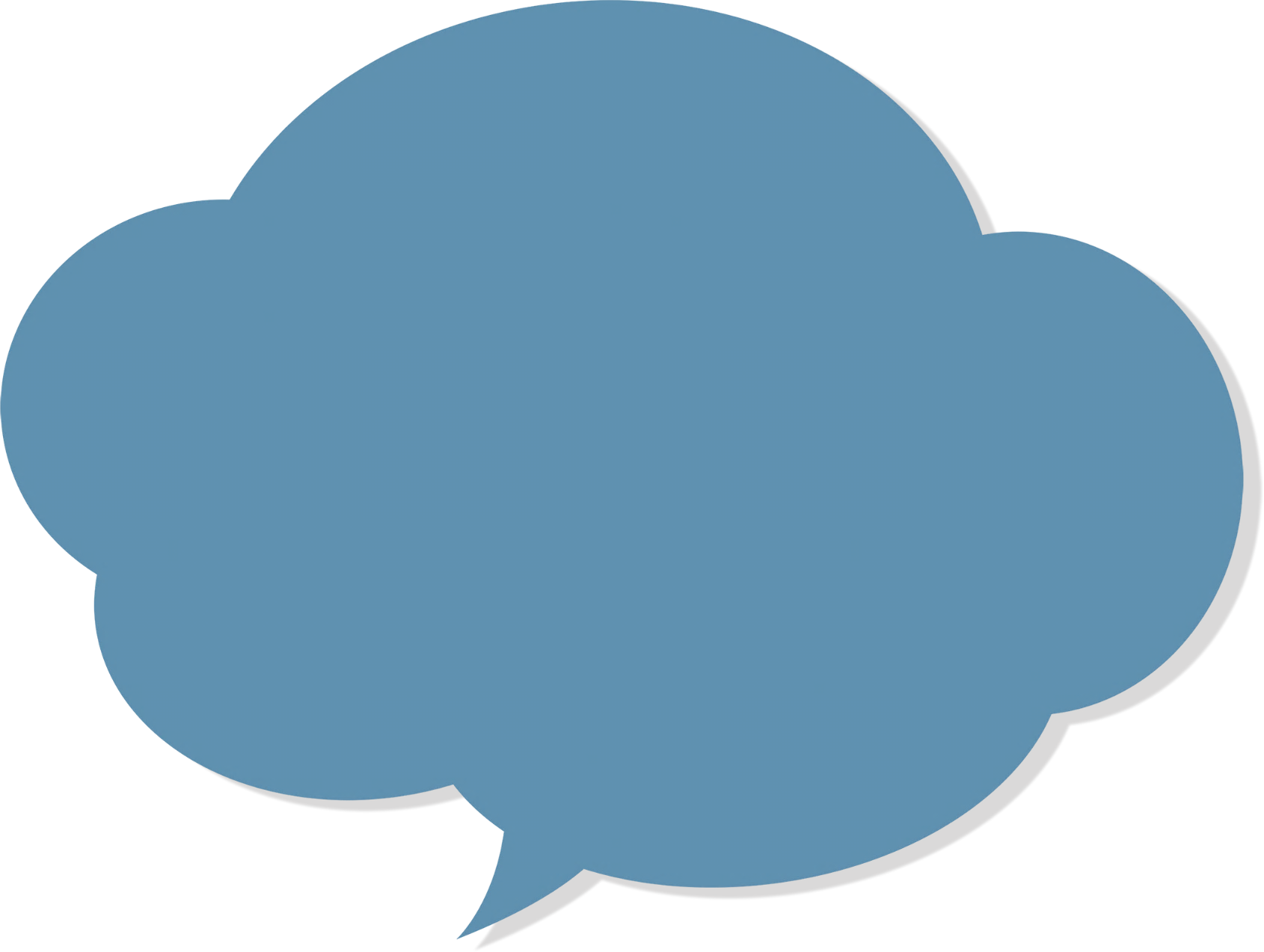 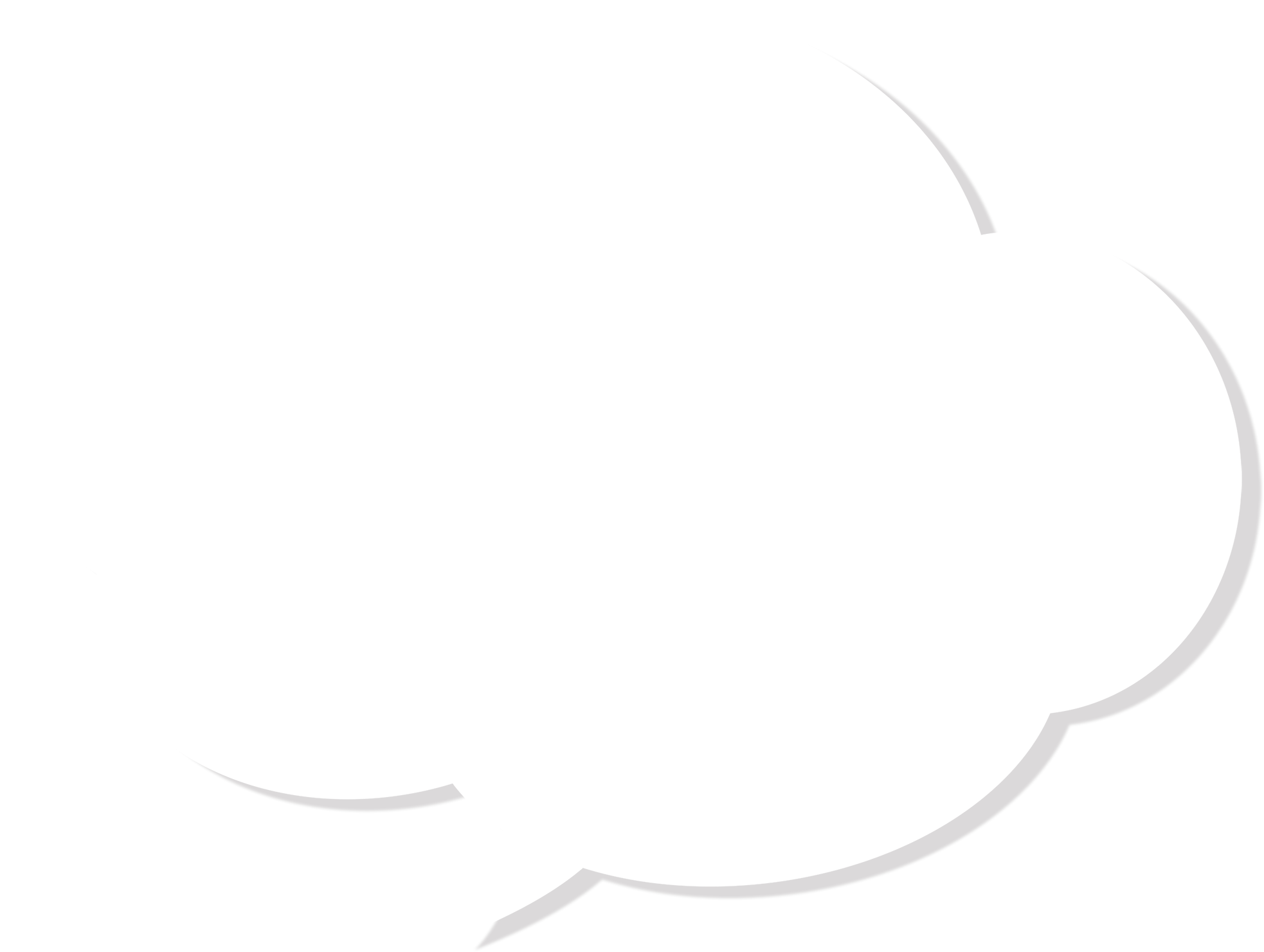 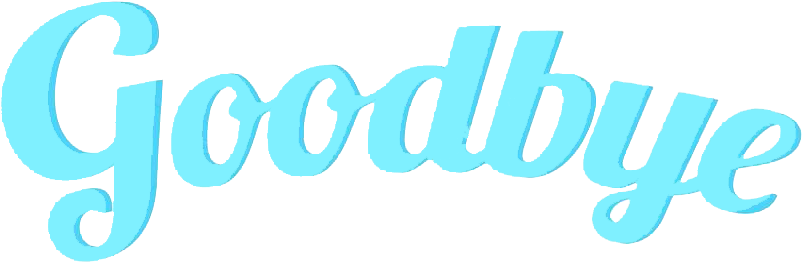 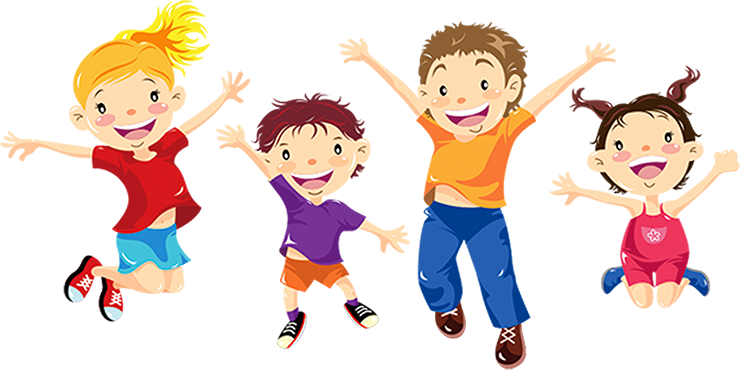 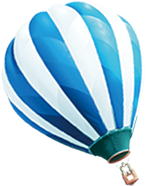 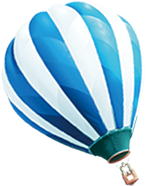